Describing more things and people
Pre-nominal position of certain common adjectives
Irregular feminine forms of adjectives
SSC [ç] and soft ‘c’ [revisited]
Y7 French
Term 3.1 - Week 6 - Lesson 59
Jane Wood / Stephen Owen / Natalie Finlayson 
Artwork by: Chloé Motard

Date updated: 16/08/21
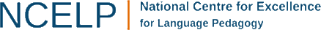 [Speaker Notes: Artwork by Chloé Motard. All additional pictures selected are available under a Creative Commons license, no attribution required.

Learning outcomes (lesson 1):
Revisiting SSC [ç] and soft [c]
Introduction of prenominal position of certain common adjectives 
Introduction of certain common irregular adjectival forms
Word frequency (1 is the most frequent word in French): 
7.3.1.6 (introduce) belle [393], bonne [94], haut [264], nouveau [52], nouvelle [52], vieille [671], vieux [671], bâtiment [1952], église [1782], jardin [2284], pont [1889]
7.3.1.3 (revisit) langue1 [712], maths [3438], matière1 [562], musique [1139], nom1 [171], science [1114], quel [146], quelle [146], que2 [9], combien [800], pourquoi [193], parce que [n/a]
7.2.2.3 (revisit) tuer [591], affaires [170], fils [735], guerre [266], mère [645], père [569], vie [132], naturel [760], naturelle [760], heureux [764], heureuse [764], absolument [1009], contre [121] 
Source: Londsale, D., & Le Bras, Y.  (2009). A Frequency Dictionary of French: Core vocabulary for learners London: Routledge.

The frequency rankings for words that occur in this PowerPoint which have been previously introduced in NCELP resources are given in the NCELP SOW and in the resources that first introduced and formally re-visited those words. 
For any other words that occur incidentally in this PowerPoint, frequency rankings will be provided in the notes field wherever possible.]
ç/c
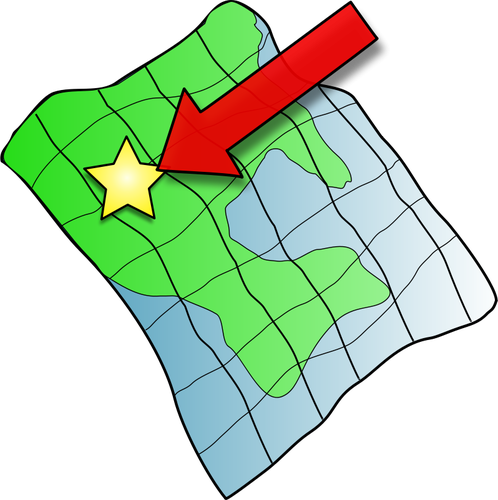 ici
[Speaker Notes: Timing: 1 minute

Aim: To consolidate SSC [ç/c]

Procedure:1. Present the letter(s) and say the [ç/c] sound first, on its own. Students repeat it with you.2. Bring up the word ”ici” on its own, say it, students repeat it, so that they have the opportunity to focus all of their attention on the connection between the written word and its sound.
3. A possible gesture for this would be to point to the spot on which one is standing / indicate the room in which the lesson is taking place with a sweeping motion of one’s index finger.4. Roll back the animations and work through 1-3 again, but this time, dropping your voice completely to listen carefully to the students saying the [ç/c] sound, pronouncing ”ici” and, if using, doing the gesture.

Word frequency (1 is the most frequent word in French): 
ici [167].Source: Londsale, D., & Le Bras, Y. (2009). A Frequency Dictionary of French: Core vocabulary for learners London: Routledge.]
ç/c
ici
[Speaker Notes: With sound and no pictures to focus all attention on the sound-symbol correspondence.]
ç/c
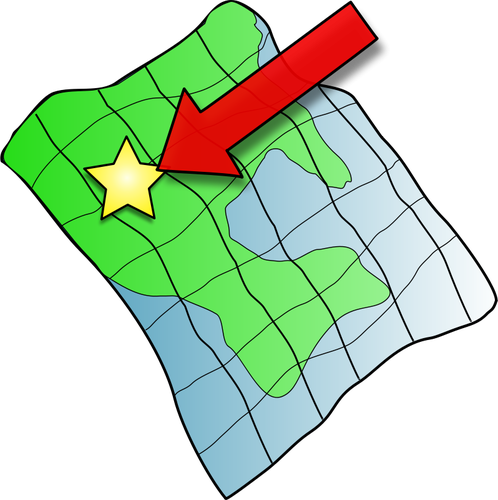 ici
[Speaker Notes: Without sound to elicit pronunciation (without first hearing the teacher). 

Teacher to elicit pronunciation by asking “Comment dit-on …"]
ç/c
garçon
français
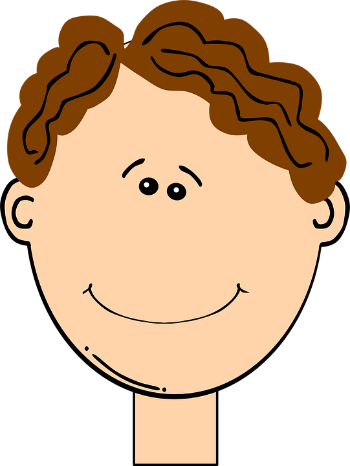 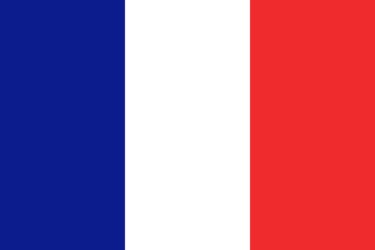 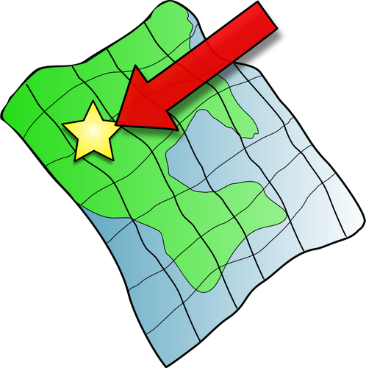 ici
cinq
cinéma
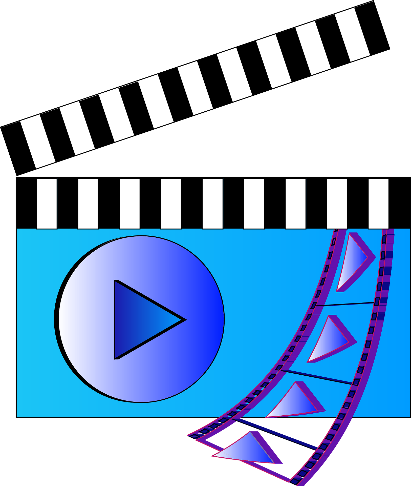 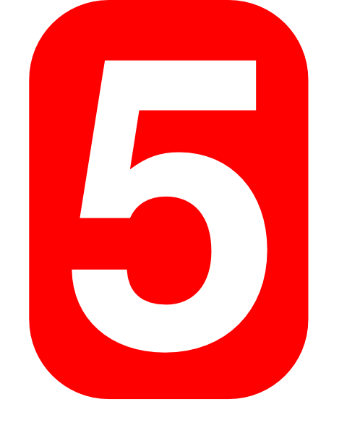 décider
[to decide]
[Speaker Notes: Timing: 2 minutes

Aim: To consolidate SSC [ç/c]

Procedure:
1. Introduce and elicit the pronunciation of the individual SSC [ç/c] and then the source word again ‘ici’ (with gesture, if using).2. Then present and elicit the pronunciation of the five cluster words.
The cluster words have been chosen for their high-frequency, from a range of word classes, with the SSC (where possible) positioned within a variety of syllables within the words (e.g. initial, 2nd, final etc.). Additionally, we have tried to use words that build cumulatively on previously taught SSCs (see the Phonics Teaching Sequence document) and do not include new SSCs. Where new SSCs are used, they are often consonants which have a similar symbol-sound correspondence in English.
Word frequency (1 is the most frequent word in French): français [251]; garçon [1599]; cinéma [1623]; décider [165]; cinq [288]; ici [167].Source: Londsale, D., & Le Bras, Y. (2009). A Frequency Dictionary of French: Core vocabulary for learners London: Routledge.]
ç/c
garçon
français
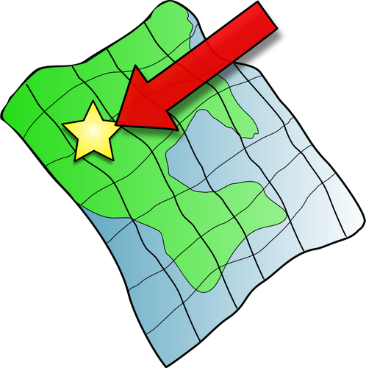 ici
cinq
cinéma
décider
[Speaker Notes: With sound and no pictures to focus all attention on the sound-symbol correspondence.]
ç/c
garçon
français
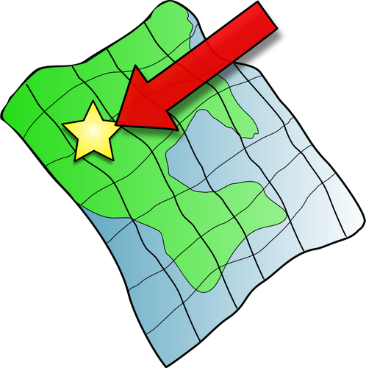 ici
cinq
cinéma
décider
[Speaker Notes: Without sound to elicit pronunciation (without first hearing the teacher). 

Teacher to elicit pronunciation by asking “Comment dit-on …"]
phonétique
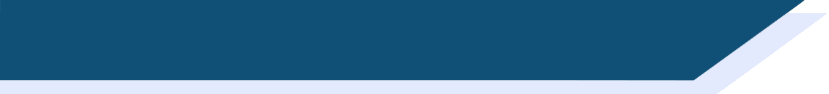 Hard and soft [c]
Hard and soft [c]
Remember!
In French, the letter c is naturally soft (sounds like s) before e or i:
le cinéma		c’est
However, the letter c is hard (sounds like k) before a, o or u:
calme		content		cuisine
We sometimes soften the c before a, o or u with a cedilla (ç):
le français		le garçon		le reçu (receipt)
[Speaker Notes: Timing: 2 minutes

Aim: To revise spelling rules governing the pronunciation of the letter ‘c’ before vowels and use of a cedilla..

Procedure:
1. Bring up the rules governing each category on clicks.
2. Teacher reads the words in each category out loud. Students repeat.]
C ou Ç ?
écouter
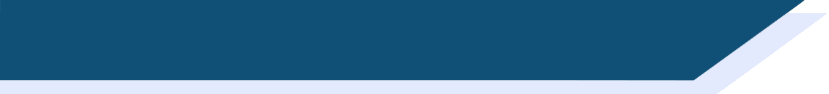 Hard [c] or [ç] ?
Do you hear a hard or a soft sound?
1
_
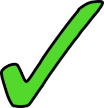 2
_
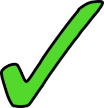 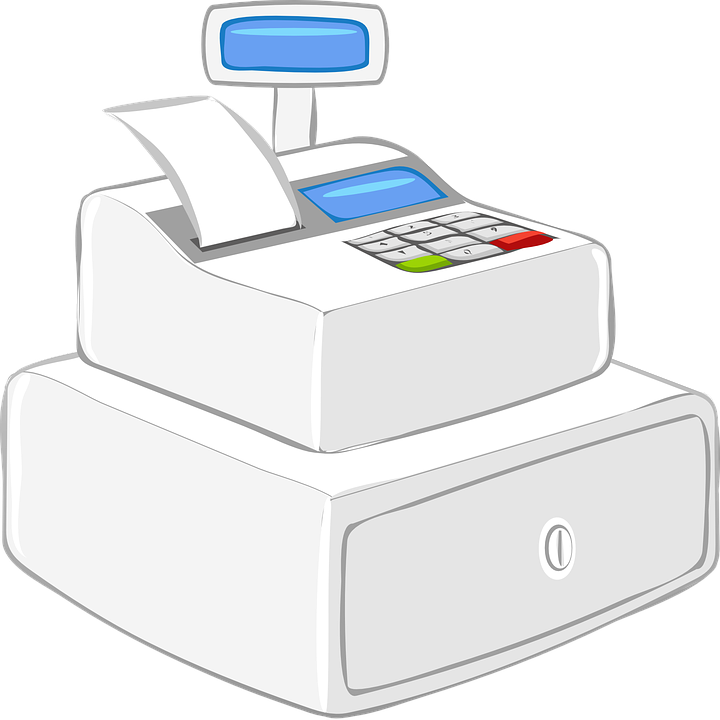 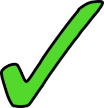 3
_
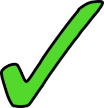 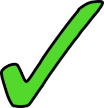 _
4
_
5
_
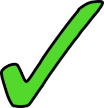 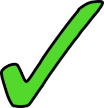 6
_
[Speaker Notes: Timing: 3 minutes

Aim: Oral recognition of hard [c] and [ç]
Procedure:
1. Ask students to look at the vowel following each gap. What do they notice? Explain that as only the letters a, o and u follow the missing SSC, the missing letter can only be either hard [c] or [ç].
2. Click numbers to play audio.
3. Students tick whether they think they hear hard or soft ‘c’
4. Answers revealed on clicks

Transcript
1) cas
2) contre
3) reçu
4) commerçant
5) aucun
6) façon

Word frequency (1 is the most frequent word in French): 
cas [137], contre [121], reçu [4226], commerçant [4167] aucun [63], façon [248]
Source: Londsale, D., & Le Bras, Y.  (2009). A Frequency Dictionary of French: Core vocabulary for learners London: Routledge.]
C ou Ç ?
écrire
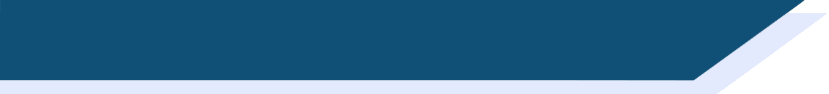 Soft [c] or [ç] ?
These words all contain a soft sound. How is it written?
1
_
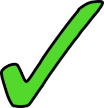 2
_
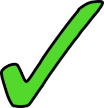 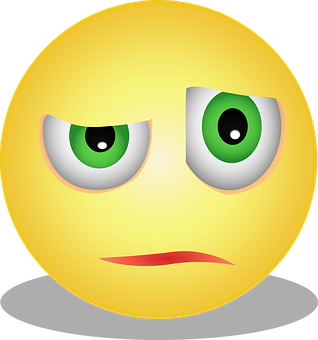 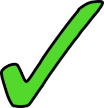 3
_
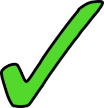 4
_
5
_
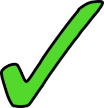 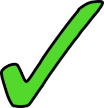 6
_
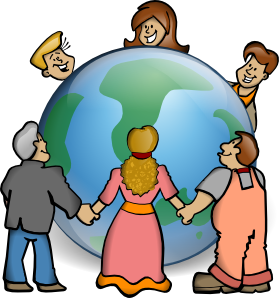 [Speaker Notes: Timing: 3 minutes

Aim: Written production of hard [c] and [ç]
Procedure:
1. Remind students of spelling rules for the soft sound ([c] in front of e or i, [ç] in front of a, o and u).
2. Students read the words and decide which letter is missing based on the vowel which follows the gap.
3. Answers revealed on clicks.
4. Click to hear the words. Students repeat. This reinforces that the pronunciation is the same.

Transcript
1) cependant
2) principe
3) soupçon
4) cesser
5) façade
6) société 

Word frequency (1 is the most frequent word in French): 
cependant [352], principe [447], cesser [462], soupçon [3921], façade [4029], société [295]
Source: Londsale, D., & Le Bras, Y.  (2009). A Frequency Dictionary of French: Core vocabulary for learners London: Routledge.]
C ou Ç ?
écouter / écrire
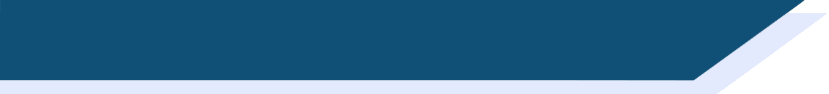 Hard [c], soft [c] or [ç] ?
Do you hear a hard or a soft sound? If you hear a soft sound, how is it written?
1
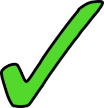 _
2
_
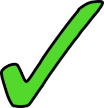 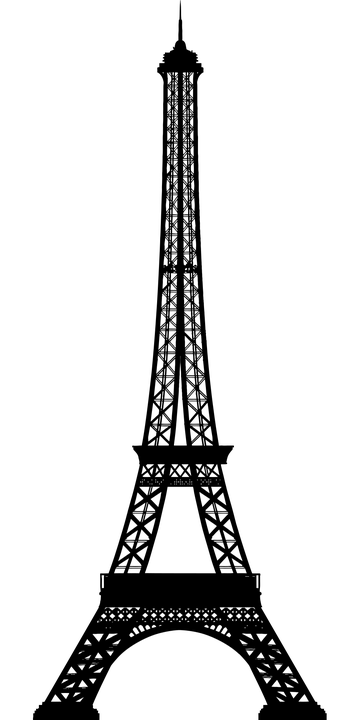 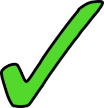 3
_
4
_
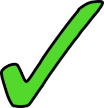 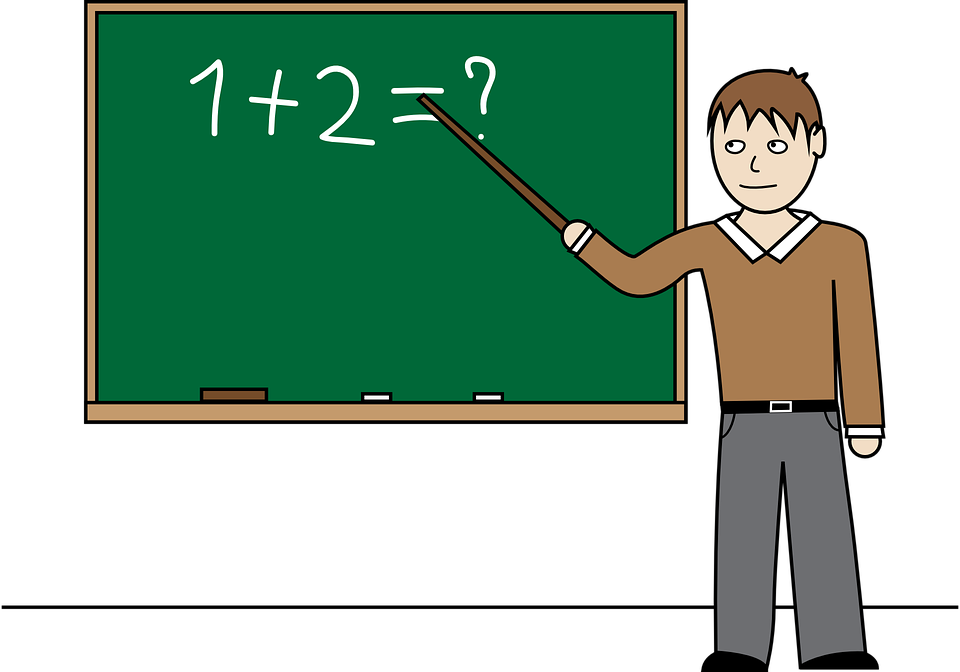 5
_
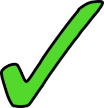 6
_
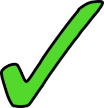 [Speaker Notes: Timing: 3 minutes

Aim: Oral recognition and written production of hard [c], soft c and [ç] sounds. 
Procedure:
1. Click numbers to play audio.
2. Students decide whether they hear a hard or soft sound. When they hear a soft sound, they decide whether to tick soft [c] or [ç] based on the vowel which follows the gap.
3. Answers revealed on clicks

Transcript
1) cent
2) construire
3) culture
4) civil
5) leçon
6) candidat

Word frequency (1 is the most frequent word in French): 
cent [704] construire [794] culture [913] civil [929] leçon [1300] candidat [1328] 
Source: Londsale, D., & Le Bras, Y.  (2009). A Frequency Dictionary of French: Core vocabulary for learners London: Routledge.]
lire
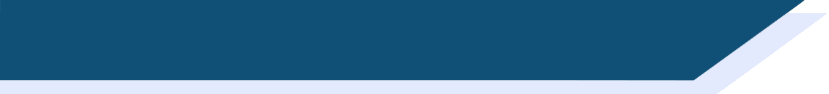 Vocabulaire
Vocabulaire
10) bon			11) bonne		12) le jardin

8) belle			9) nouveau

		6) haut			7) vieille

			5) une église	

		3) le pont			4) nouvelle

1) le bâtiment			2) vieux
[Speaker Notes: Timing: 5 minutes for 4 slides

Aim: Written recognition of new vocabulary items

Procedure:
1. Students prepare for the task by writing 1-12 in their books.
2. Starting with the words at the bottom of the screen, students are challenged to write the English for the vocabulary items introduced this week before the blocks cover the French words. If students don’t immediately know the English, they should write down the French word, as the meaning may come to them later during the activity. NB: although bon is a known word which does not feature in this week’s set, it is included here for revision purposes as its feminine form bonne is introduced this week.
3. Check answers on the slide that follows and move on to the oral version of this task on slide 14.]
lire
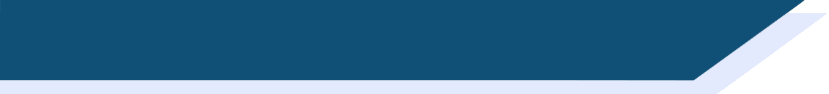 Vocabulaire - réponses
1) the building 
2) old (m)
3) the bridge
4) new (f)
5) a church
6) high/tall
7) old (f)
8) beautiful (f)
9) new (m)
10) good (m)
11) good (f)
12) the garden
Vocabulaire - réponses
[Speaker Notes: Answers for the activity on the previous slide.]
lire
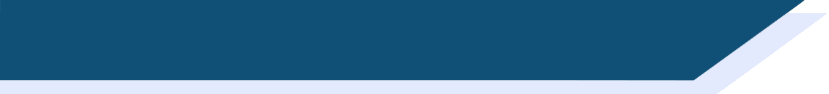 Vocabulaire
10) bon			11) bonne		12) le jardin

8) belle			9) nouveau

		6) haut			7) vieille

			5) une église	

		3) le pont			4) nouvelle

1) le bâtiment			2) vieux
Vocabulaire
[Speaker Notes: As per instructions on slide 13, but with time available reduced. Students produce words orally.]
lire
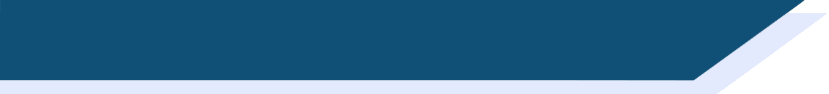 Vocabulaire
10) bon			11) bonne		12) le jardin

8) belle			9) nouveau

		6) haut			7) vieille

			5) une église	

		3) le pont			4) nouvelle

1) le bâtiment			2) vieux
Vocabulaire
[Speaker Notes: As previous but with time reduced further still, encouraging automisation.]
grammaire
Irregular adjective forms
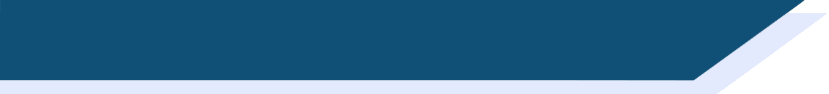 Irregular feminine adjectives
One of the adjectives in this week’s set, haut, has a regular feminine form (add –e):
le bâtiment est haut 		la montagne est haute
[the building is tall]			[the mountain is high]
______
Use haut(e) to describe tall objects and grand(e) to describe tall people.
The other new adjectives have an irregular feminine form:
le jardin est beau			la voiture est belle
[the garden is beautiful]		[the car is beautiful]
_____
le pont est nouveau			l’ idée est nouvelle
[the bridge is new]			[the idea is new]
__________
le bâtiment est vieux		l’ église est vieille 
[the building is old]			[the church is old]
______
le livre est bon 			la réponse est bonne
[the book is good]			[the answer is good]
_______
[Speaker Notes: Timing: 3 minutes

Aim: To introduce the concept of irregular feminine adjective forms. The adjectives are presented after être at this stage, so that students focus on the form. 

Word frequency of cognates and near-cognates used (1 is the most frequent word in French): montagne [1732] 
Source: Londsale, D., & Le Bras, Y.  (2009). A Frequency Dictionary of French: Core vocabulary for learners London: Routledge.]
Comment est Nice?
lire
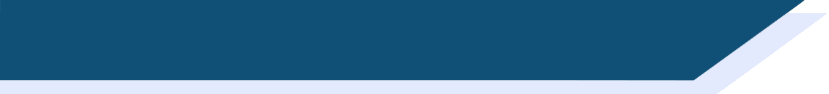 Comment est Nice ?
Océane est nouvelle à Nice. Elle adore la ville ! Que dit-elle ?
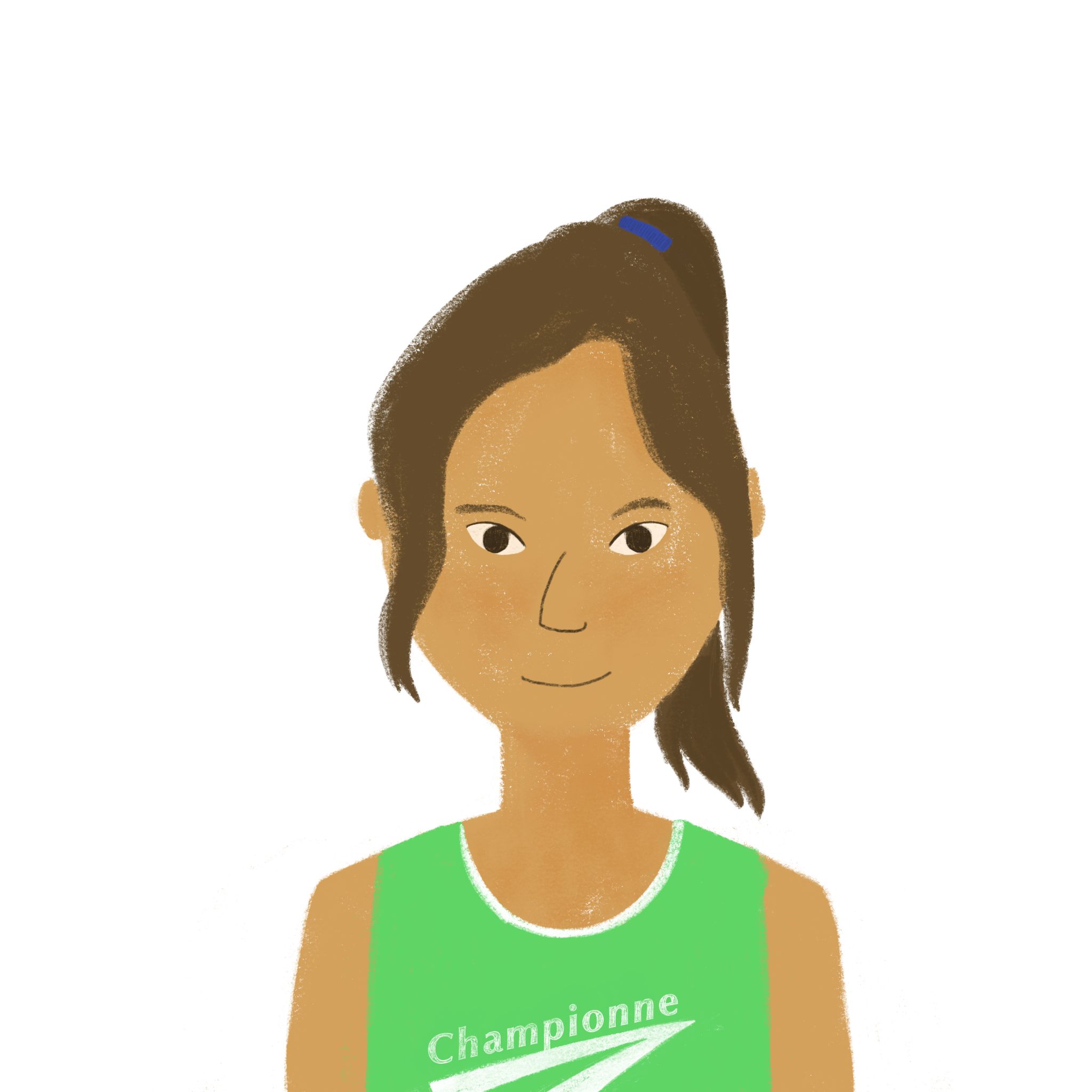 _______
_______
_______
_______
_______
_______
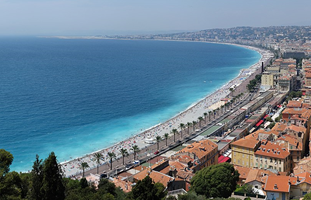 _______
_______
What do you notice about the position of belle in this sentence ? Where is the noun?
[Speaker Notes: Timing: 5 minutes

Aim: Written recognition of adjective forms and connecting these with meaning.

Procedure:
1. Students read the sentences and decide, based on their knowledge of masculine and feminine adjective forms, which noun completes the sentence. NB: plural forms are used so that students are not given an additional clue from the article. For now, the adjectives are used after être so that students focus on the form. Question 8 is an exception, priming for the word order explanation on the next slide. 2. Answers revealed on clicks.
3. Elicit oral translations from students.

Word frequency of cognates and near-cognates used (1 is the most frequent word in French): adorer [2322]
Source: Londsale, D., & Le Bras, Y.  (2009). A Frequency Dictionary of French: Core vocabulary for learners London: Routledge.

Transcript
1) Il n’y a pas de belle [plage].
2) Et il n’y a pas de vieux [pont].
3) Il n’y a pas de bonne [école].
4) Il n’y a pas de beau [bâtiment]!
5) Il n’y a pas de nouvelle [université].
6) Et il n’y a pas de nouveau [magasin].
7) Il n’y a pas de haute [église].
8) Et il n’y a pas de haut [bâtiment].

Imagine attribution: Spike / CC BY-SA (https://creativecommons.org/licenses/by-sa/4.0)]
grammaire
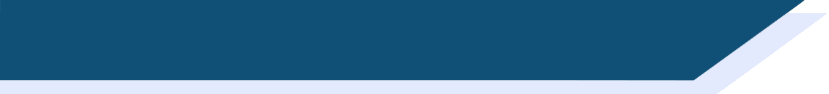 Adjectives after the noun
Adjectives after the noun
In French, most adjectives used together with a noun come AFTER it. 
This is different from English word order.
Remember that the feminine form of a regular adjective adds -e
un livre intéressant
an interesting book
an expensive bike
un vélo cher
an intelligent woman
une femme intelligente
a blue car
une voiture bleue
Adjectives already ending in –e do not add another –e for the feminine!
a funny man
un homme drôle
a modern house
une maison moderne
a nice friend
une amie sympathique
[Speaker Notes: Timing: 2 minutes

Aim: To revise previously-learned rules about adjectival position and agreement.]
grammaire
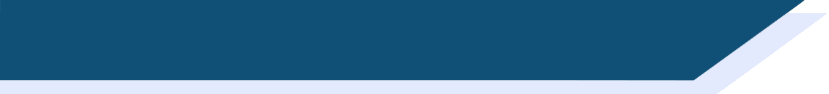 Adjectives before noun
Adjectives before the noun
Some adjectives go BEFORE the noun. This is the same as English word order.
These are adjectives that refer to BEAUTY, AGE, GOOD/BAD or SIZE (BAGS)
un beau jardin			a beautiful garden
une belle langue			a beautiful language
B
un jeune homme	 		a young man
une vieille femme			an old woman
A
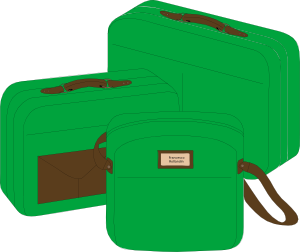 une bonne idée	 		a good idea
une mauvaise question 		a bad question
G
une grande maison 		a big house
une petite voiture 			a small car
S
[Speaker Notes: Timing: 3 minutes

Aim: To introduce the fact that some adjectives are used pre-nominally (grand, petit, beau, bon and mauvais have all been introduced in previous vocabulary sets; two of this week’s new words also feature here: belle and vieille).]
Comment est Nice?
écouter
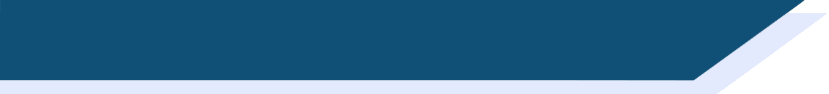 Comment est le village ?
Amir est en vacances dans un petit village à la montagne. Il n’est pas très content - ce n'est pas comme à Nice ! Il parle avec Océane au téléphone. Que dit-il ?
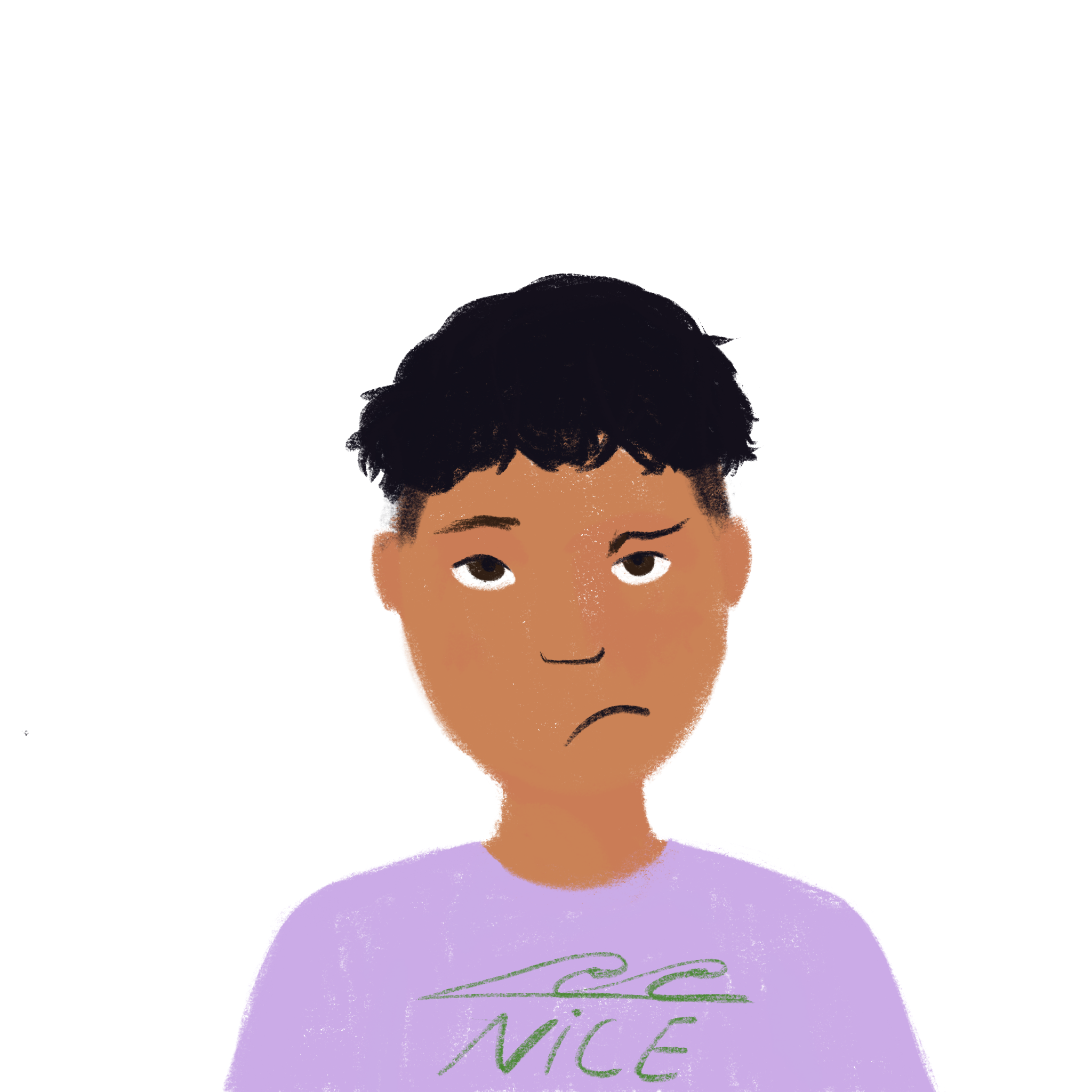 1
Il n’y a pas d’attractions ici !
2
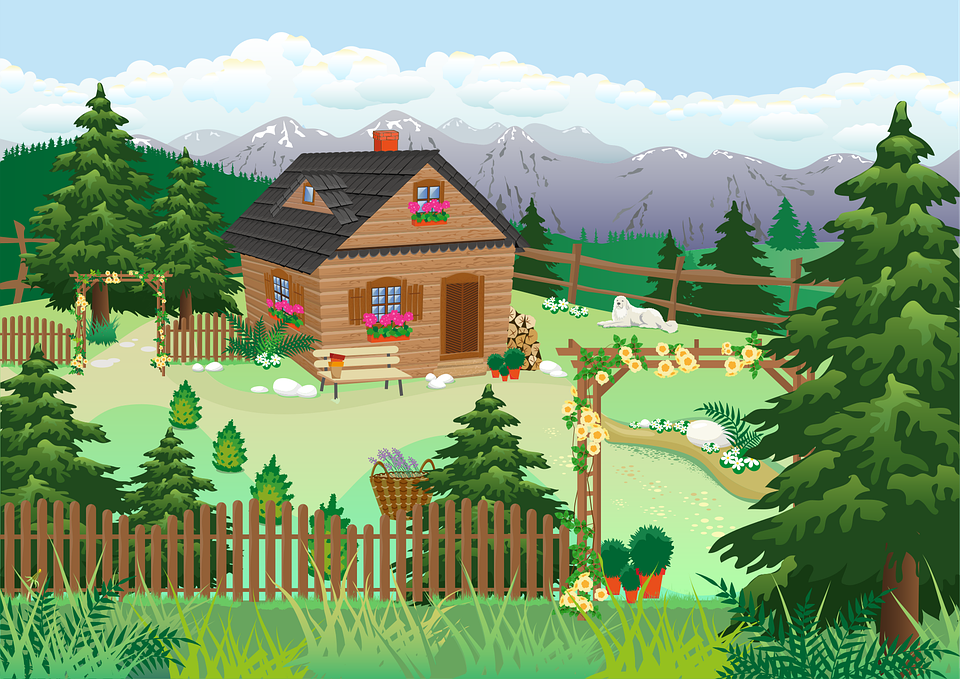 3
4
5
6
7
8
[Speaker Notes: Timing: 5 minutes

Aim: Aural recognition adjective forms and connecting these with meaning.

Procedure:
1. Click on a number to head the audio with the noun obscured. 
2. Based on their knowledge of masculine and feminine adjective forms, students decide which noun follows the adjective heard. NB: as all adjectives in this week’s set are pre-nominal, negative sentences with il n’y a pas de are used throughout so that students are not given an additional clue from the article.
3. Answers revealed on clicks.
4. Full audio, with nouns included, may be found on the next slide.

Word frequency of cognates and near-cognates used (1 is the most frequent word in French): village [1295], montagne [1732], téléphone [1366], attraction [>5000]
Source: Londsale, D., & Le Bras, Y.  (2009). A Frequency Dictionary of French: Core vocabulary for learners London: Routledge.

Transcript
1) Il n’y a pas de belle [plage].
2) Et il n’y a pas de vieux [pont].
3) Il n’y a pas de bonne [école].
4) Il n’y a pas de beau [bâtiment]!
5) Il n’y a pas de nouvelle [université].
6) Et il n’y a pas de nouveau [magasin].
7) Il n’y a pas de haute [église].
8) Et il n’y a pas de haut [bâtiment].]
Comment est Nice?
Réponses
écouter
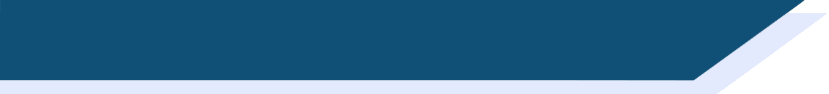 Comment est le village ?
Amir est en vacances dans un petit village à la montagne. Il n’est pas très content - ce n'est pas comme à Nice ! Il parle avec Océane au téléphone. Que dit-il ?
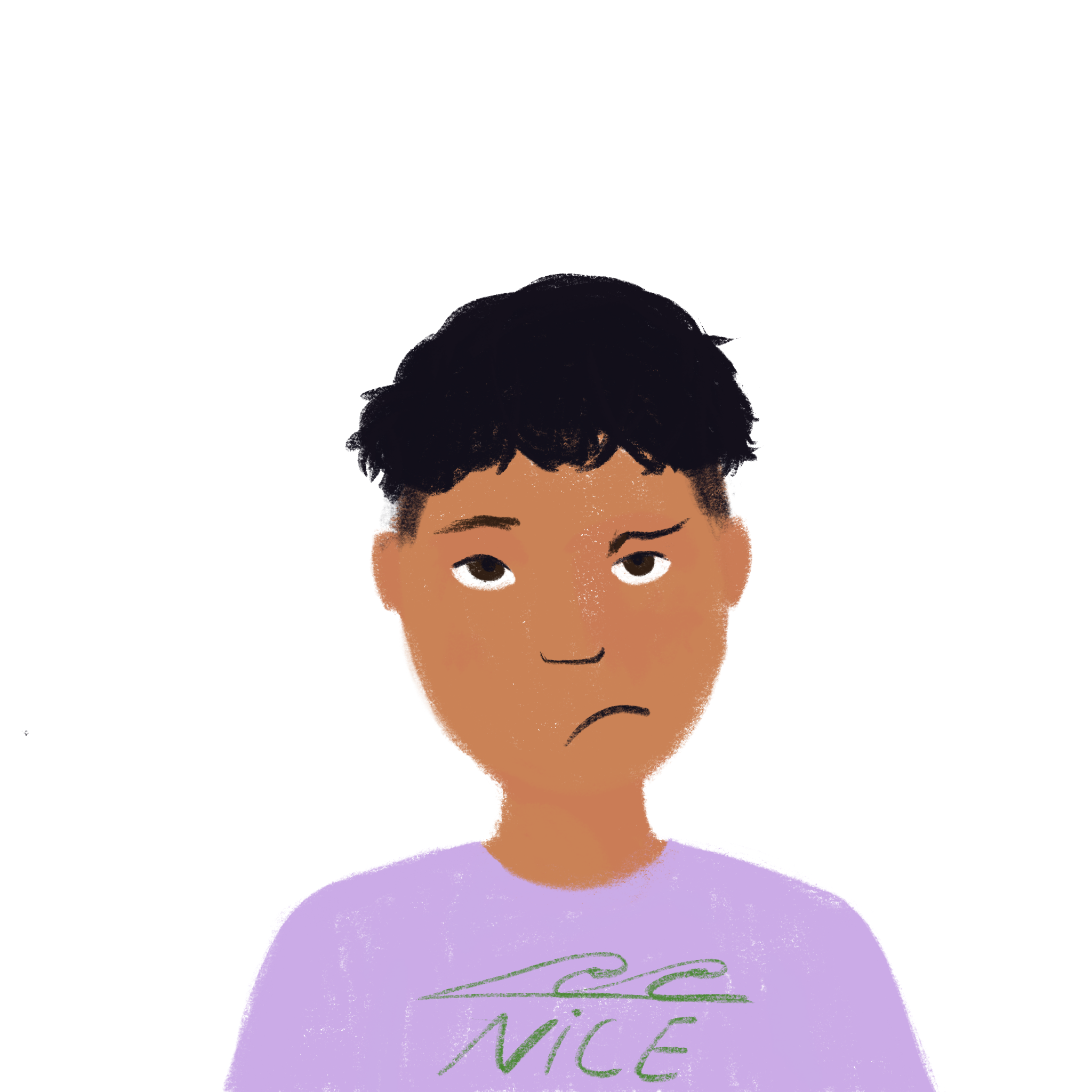 1
Il n’y a pas d’attractions ici !
2
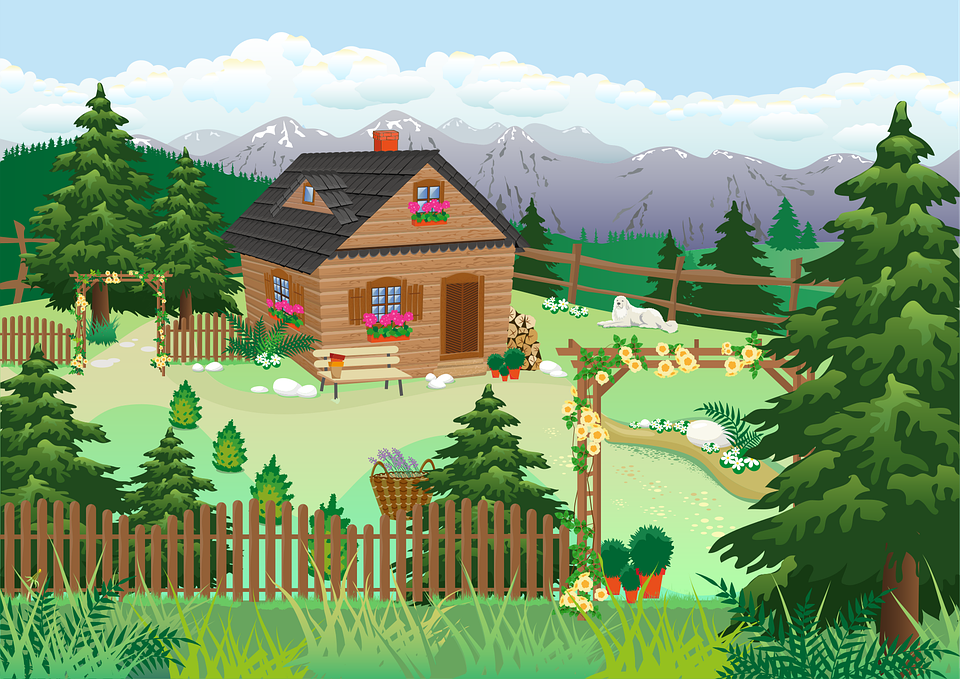 3
4
5
6
7
8
[Speaker Notes: Answers to the activity on the previous slide. Full audio with noun included plays on number clicks.

Transcript
1) Il n’y a pas de belle plage.
2) Et il n’y a pas de vieux pont.
3) Il n’y a pas de bonne école.
4) Il n’y a pas de beau bâtiment!
5) Il n’y a pas de nouvelle université.
6) Et il n’y a pas de nouveau magasin.
7) Il n’y a pas de haute église.
8) Et il n’y a pas de haut bâtiment.]
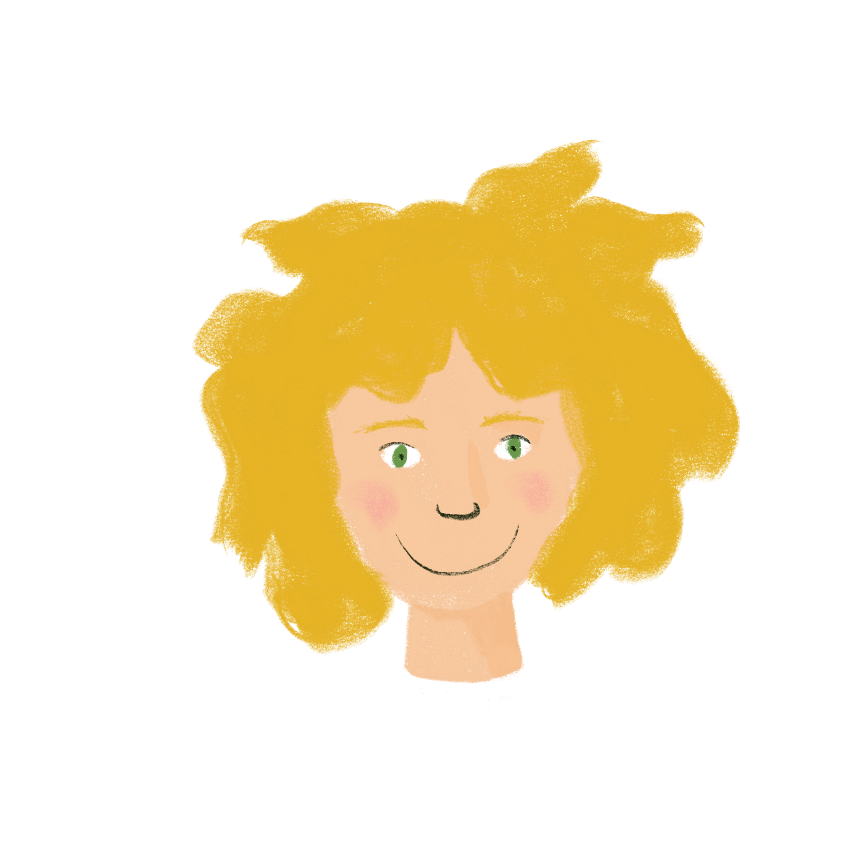 Comment est Paris? (1/6)
écrire
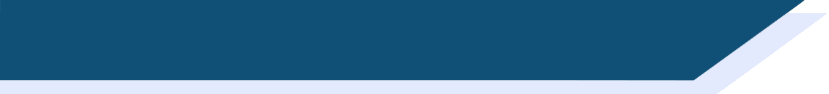 Comment est Paris ? (1/6)
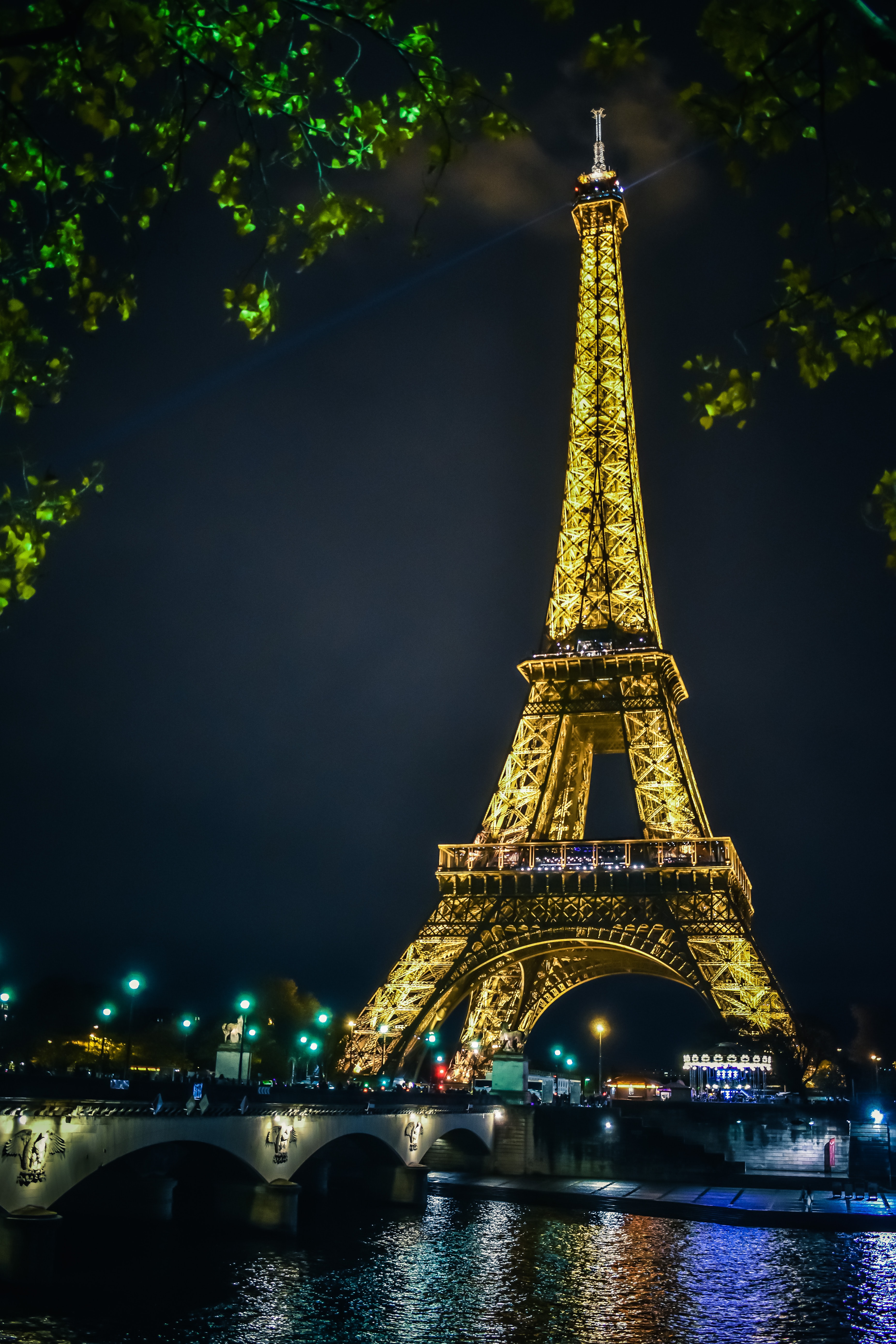 Écris la réponse correcte:

tall
Salut Amir !

À Paris, il y a 

un haut monument : 

la Tour Eiffel.
____
The adjectives in this activity all come before the noun they describe!
[Speaker Notes: Timing: 5 minutes for 6 slides

Aim: Written production of masculine and feminine forms of the pre-nominal adjectives in this week’s vocabulary set.

Procedure:
Students fill the gap in the text with the correct form of the English adjective in bold.
Answer revealed on click.
Elicit oral translation of the full sentence, ensuring correct pronunciation of the buildings described.]
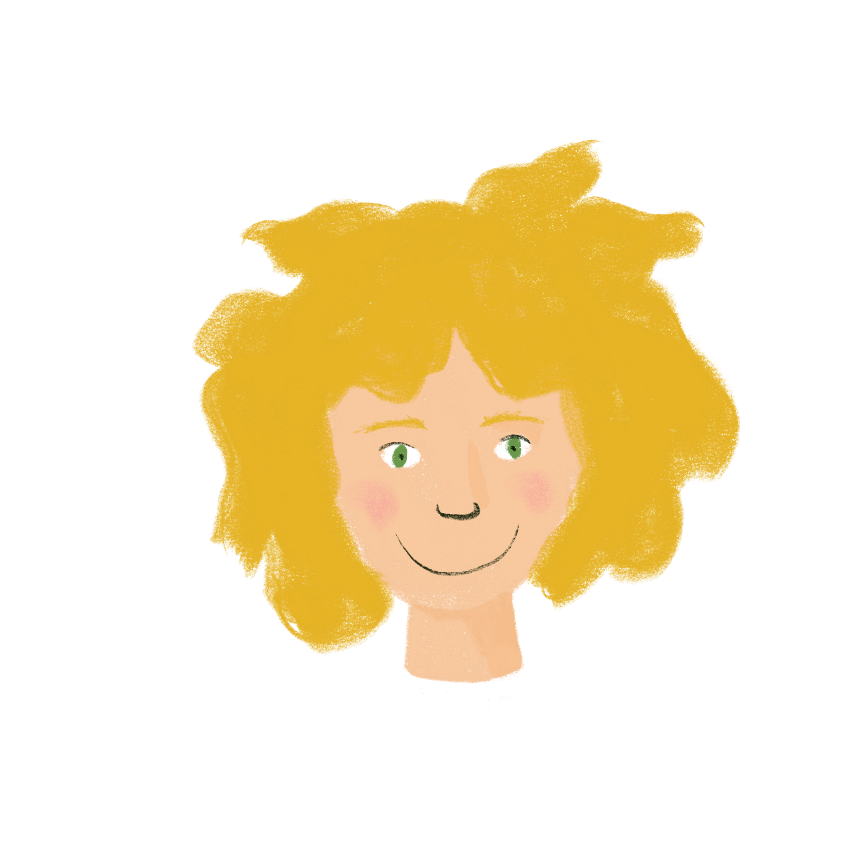 Comment est Paris? (2/6)
Cœur is the French word for ‘heart’. What do you think the name of this church means?
écrire
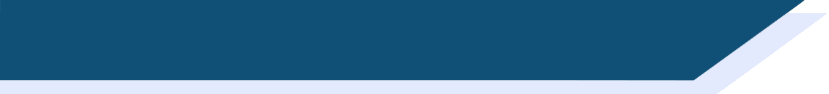 Comment est Paris ? (2/6)
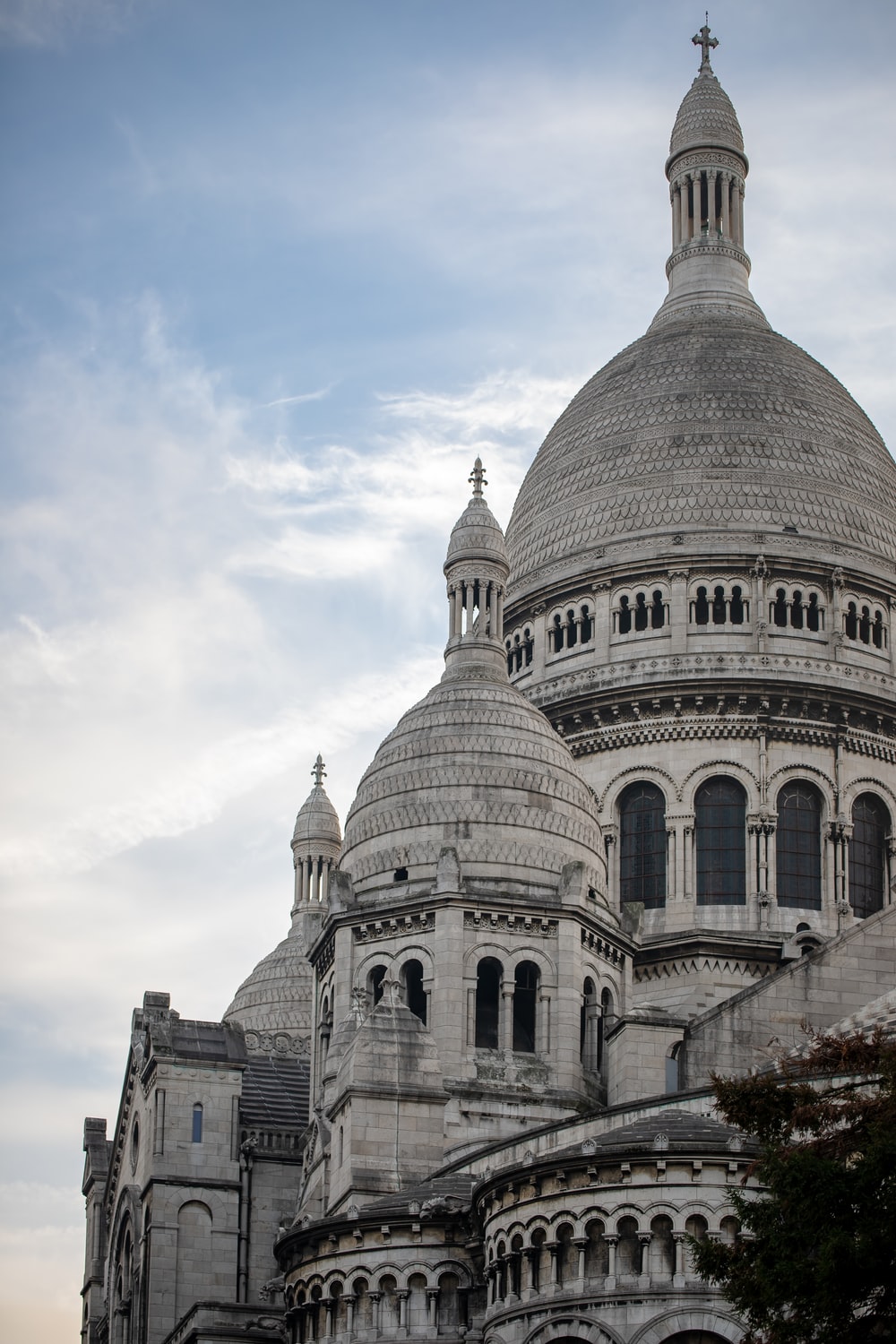 Écris la réponse correcte:

beautiful
Il y a 
une belle église : 
le Sacré-Cœur.
____
Many of the adjectives in this activity have an irregular feminine form.
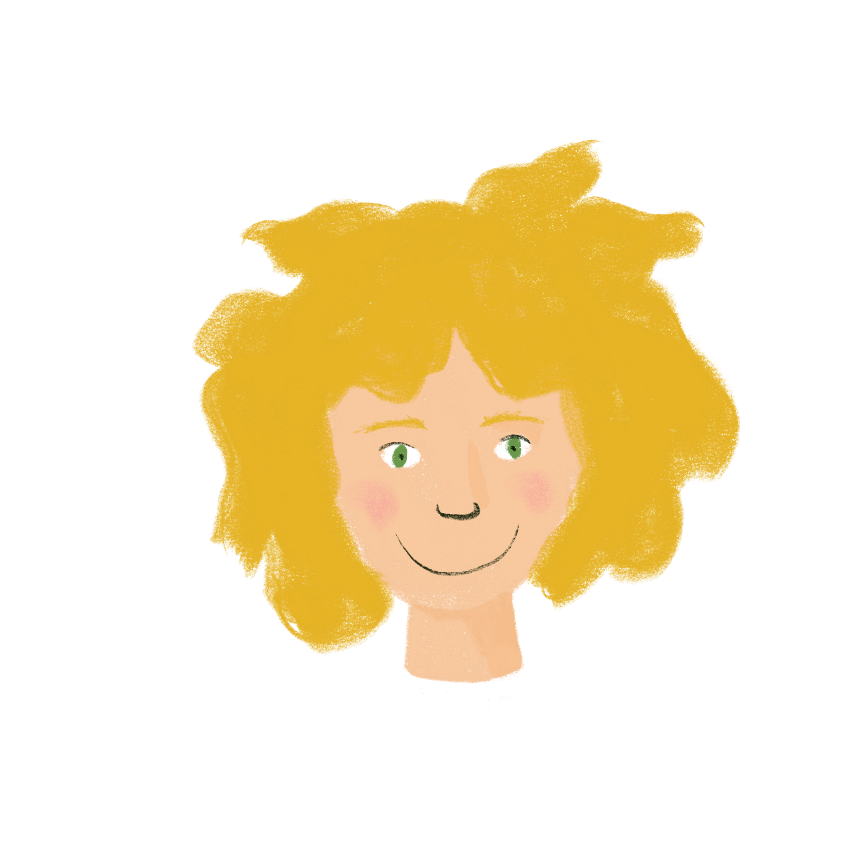 Comment est Paris? (3/6)
écrire
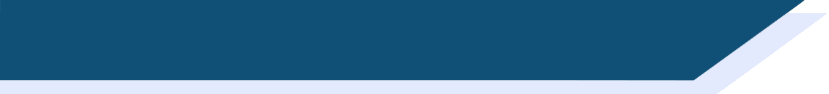 Comment est Paris ? (3/6)
Écris la réponse correcte:

old
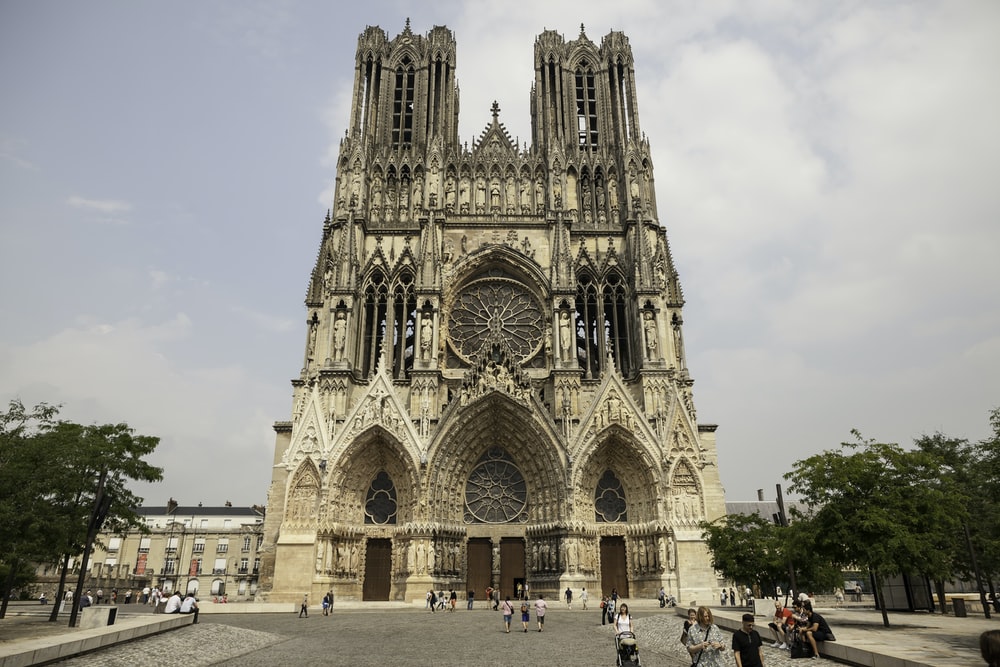 Il y a 
une vieille 
cathédrale : 
Notre-Dame.
____
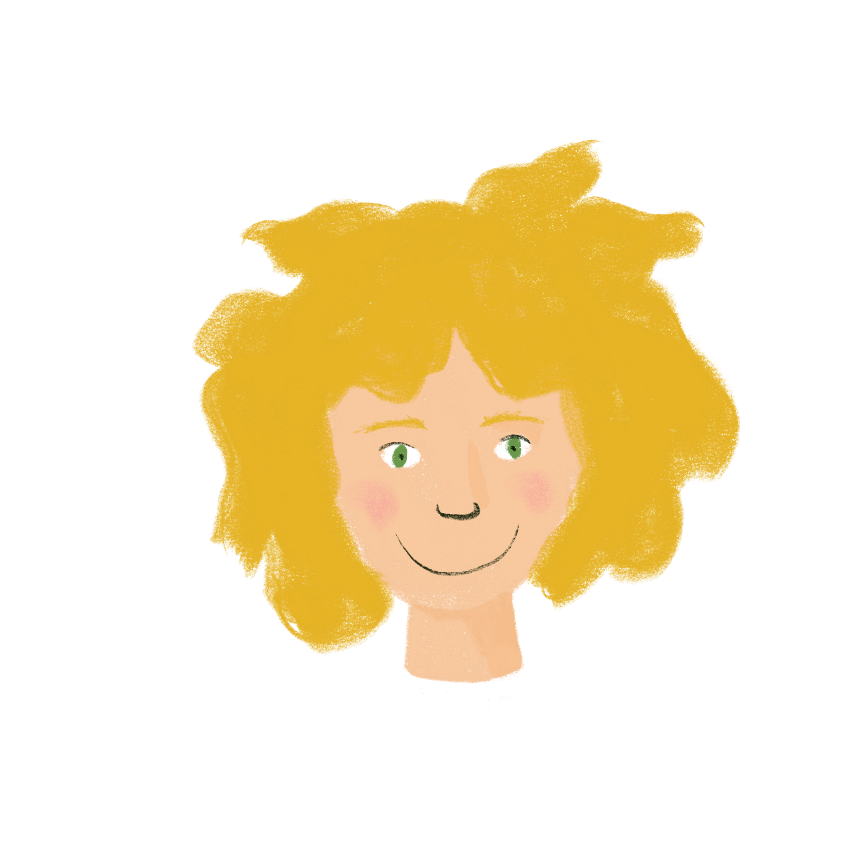 Comment est Paris? (4/6)
écrire
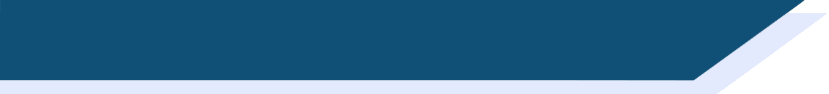 Comment est Paris ? (4/6)
Écris la réponse correcte:

beautiful

old
Il y a un beau pont : 
le Pont Neuf.

C’est un vieux pont !
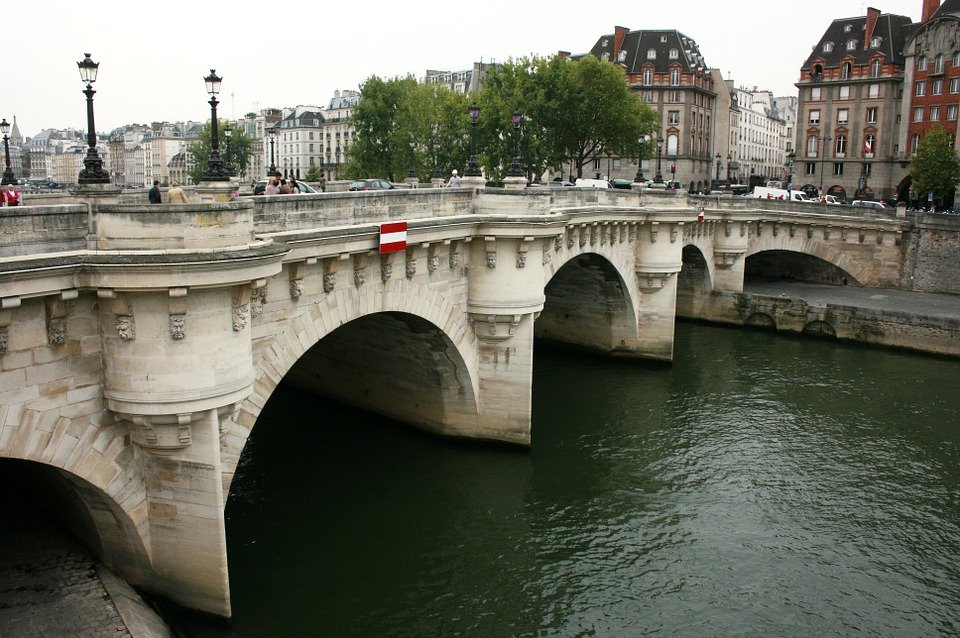 ____
____
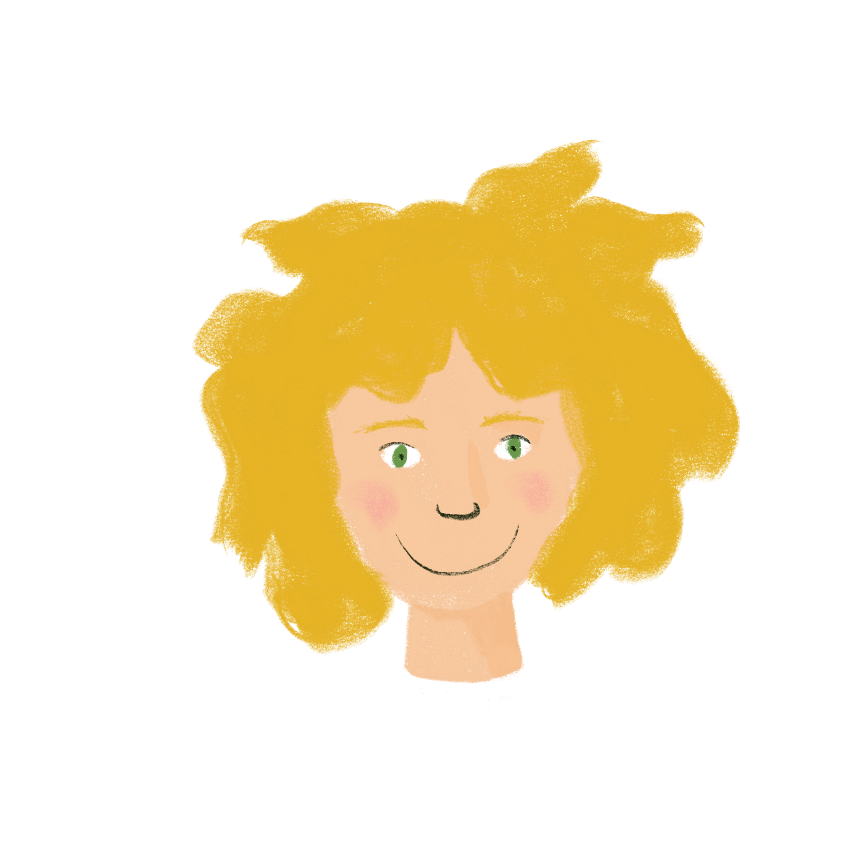 Comment est Paris? (5/6)
écrire
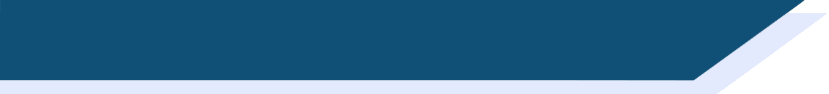 Comment est Paris ? (5/6)
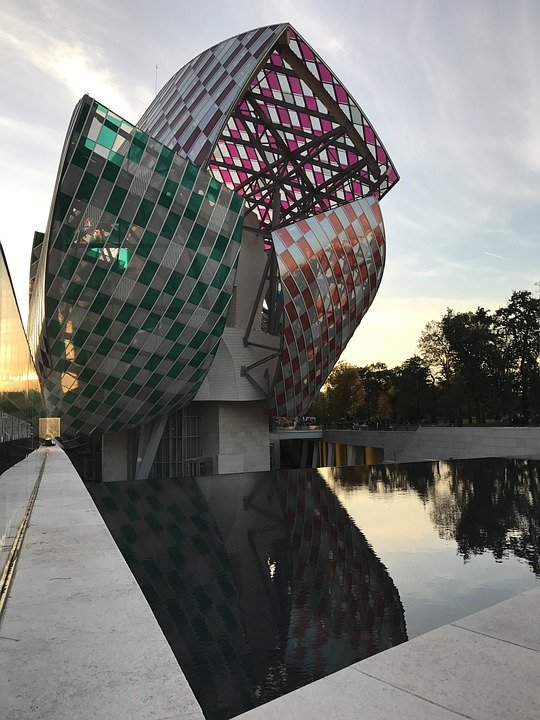 Écris la réponse correcte:

new
Il y a un 
nouveau bâtiment :
la Fondation
 Luis Vuitton. 

Une nouvelle idée !
________
_______
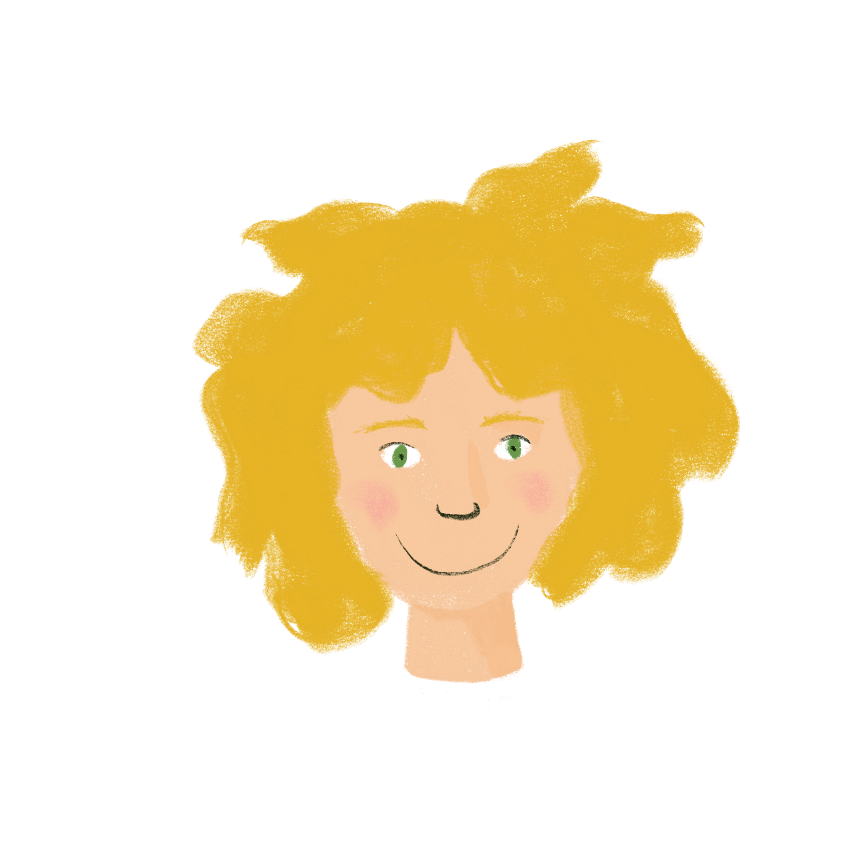 Comment est Paris? (6/6)
écrire
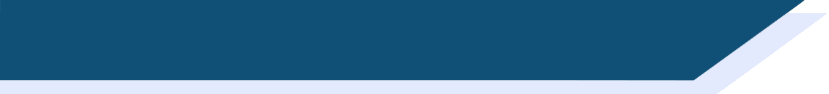 Comment est Paris ? (6/6)
Écris la réponse correcte:

beautiful
Et il y a un beau  
jardin : le Jardin du 
Luxembourg.

Bises,
Léa
____
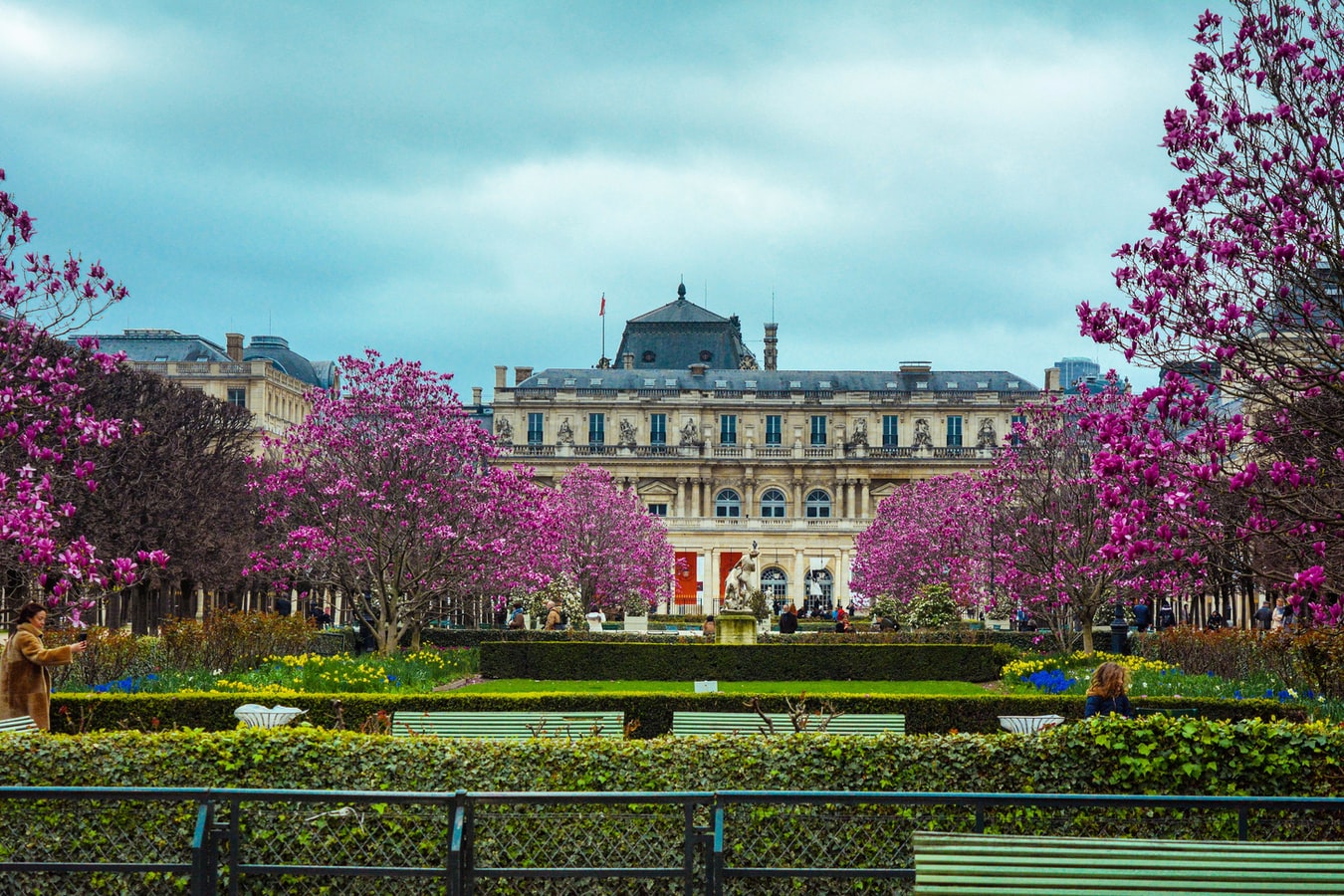 parler
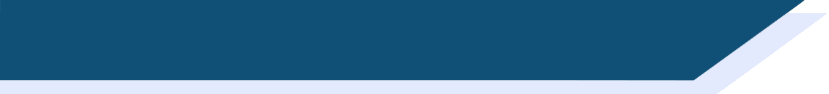 Nice et Paris
Nice et Paris
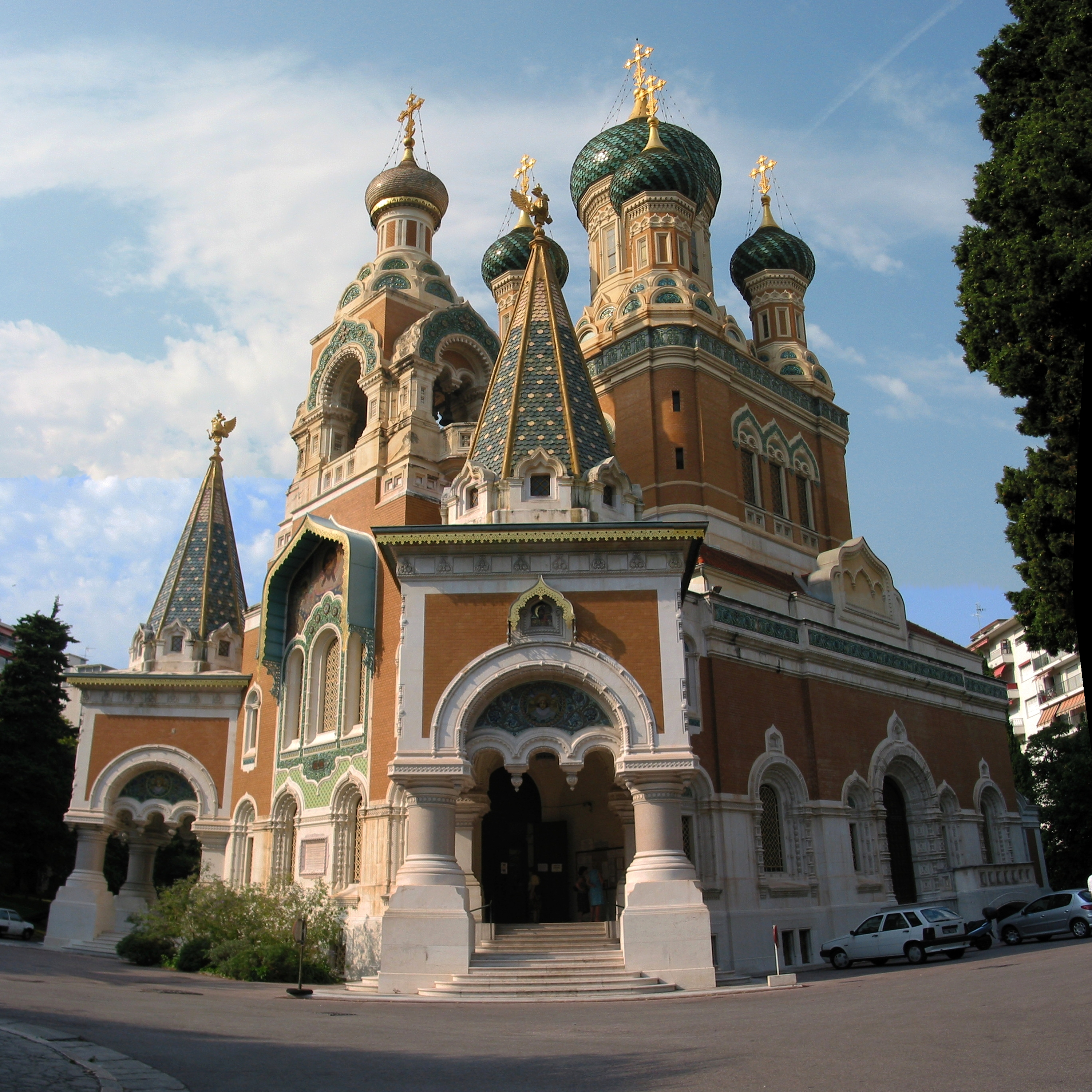 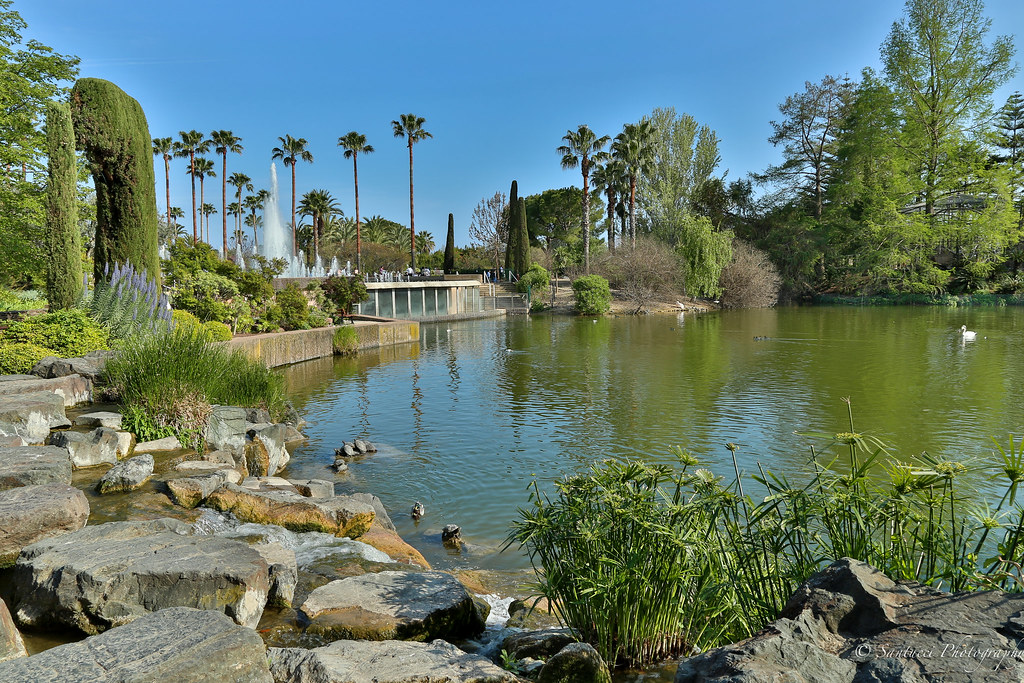 Partner A
À Nice, il y a un beau…
église
parc
Partner B
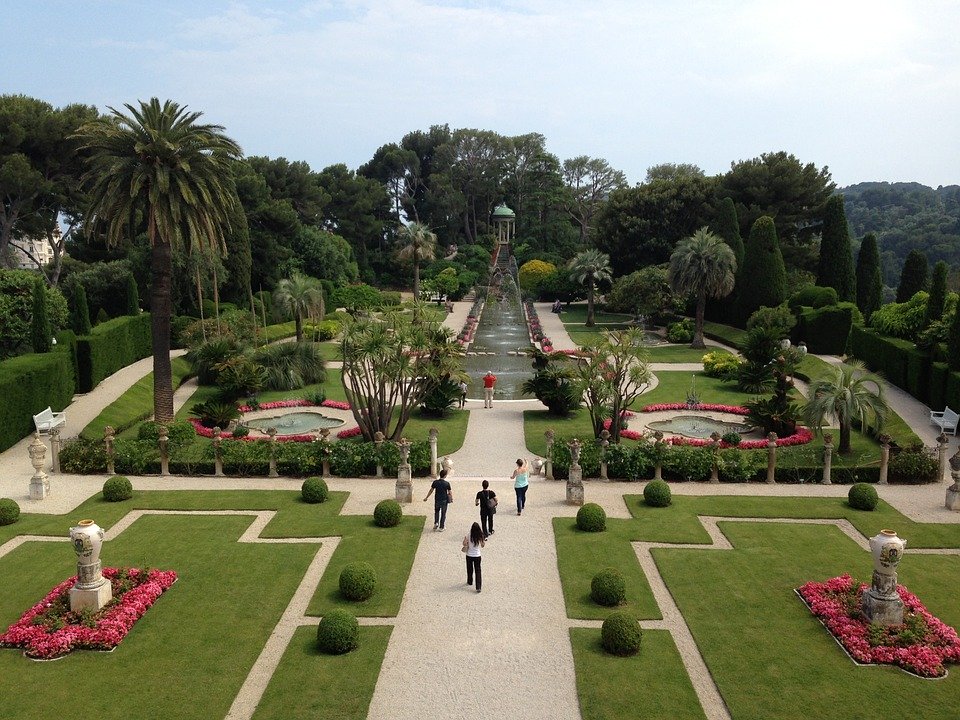 À Paris, Il y a une vieille ...
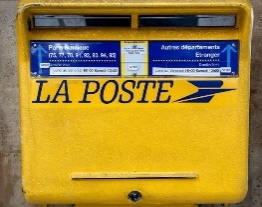 jardin
poste
[Speaker Notes: Timing: 8 minutes for 5 slidesAim: Oral production and aural recognition of masculine and feminine forms of adjectives.
Procedure:
1. Download and print the student worksheet for this activity, which can be found on the portal alongside this resource.
2. Use this slide to model the task with students.  Partner A says the sentence beginning, Partner B finishes the sentence.  Make it clear that students will not see their partner’s sentences, so they need to listen carefully.
3. Students work in pairs, one reading the start of each sentence on their sheet, the other selecting the appropriate noun from their sheet to complete it, based upon the gender of the adjective they hear. Students should not look at each other’s sheets, but base their selection on what they hear.
4. After four sentences, students swap roles.  Partner A describes Nice, Partner B describes Paris.]
parler
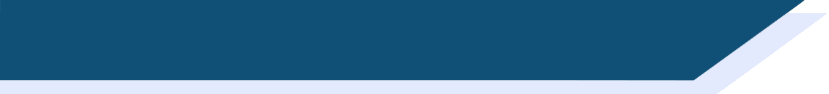 Nice (réponses)
Nice [Réponses]
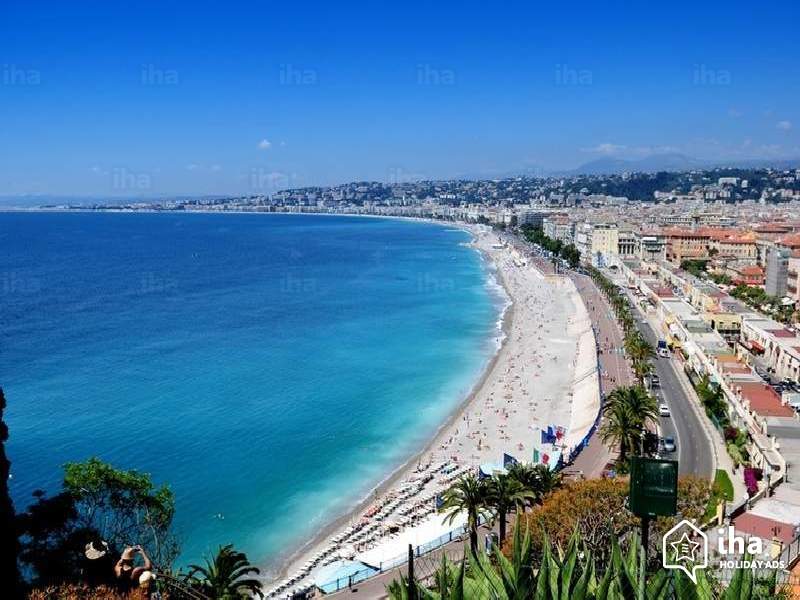 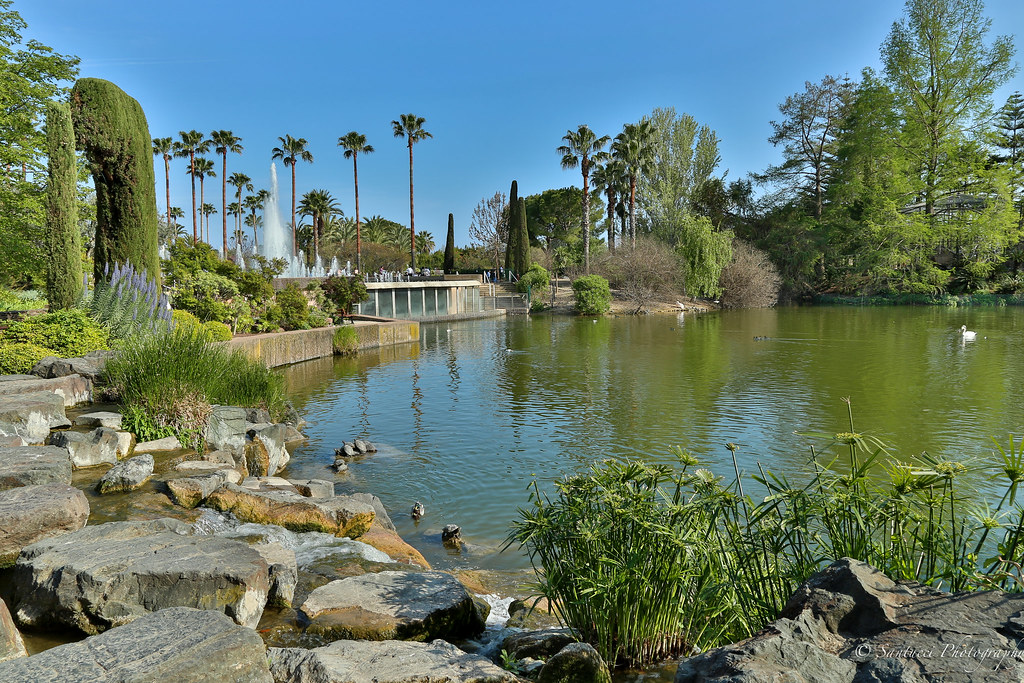 À Nice, il y a une belle...
1
plage
parc
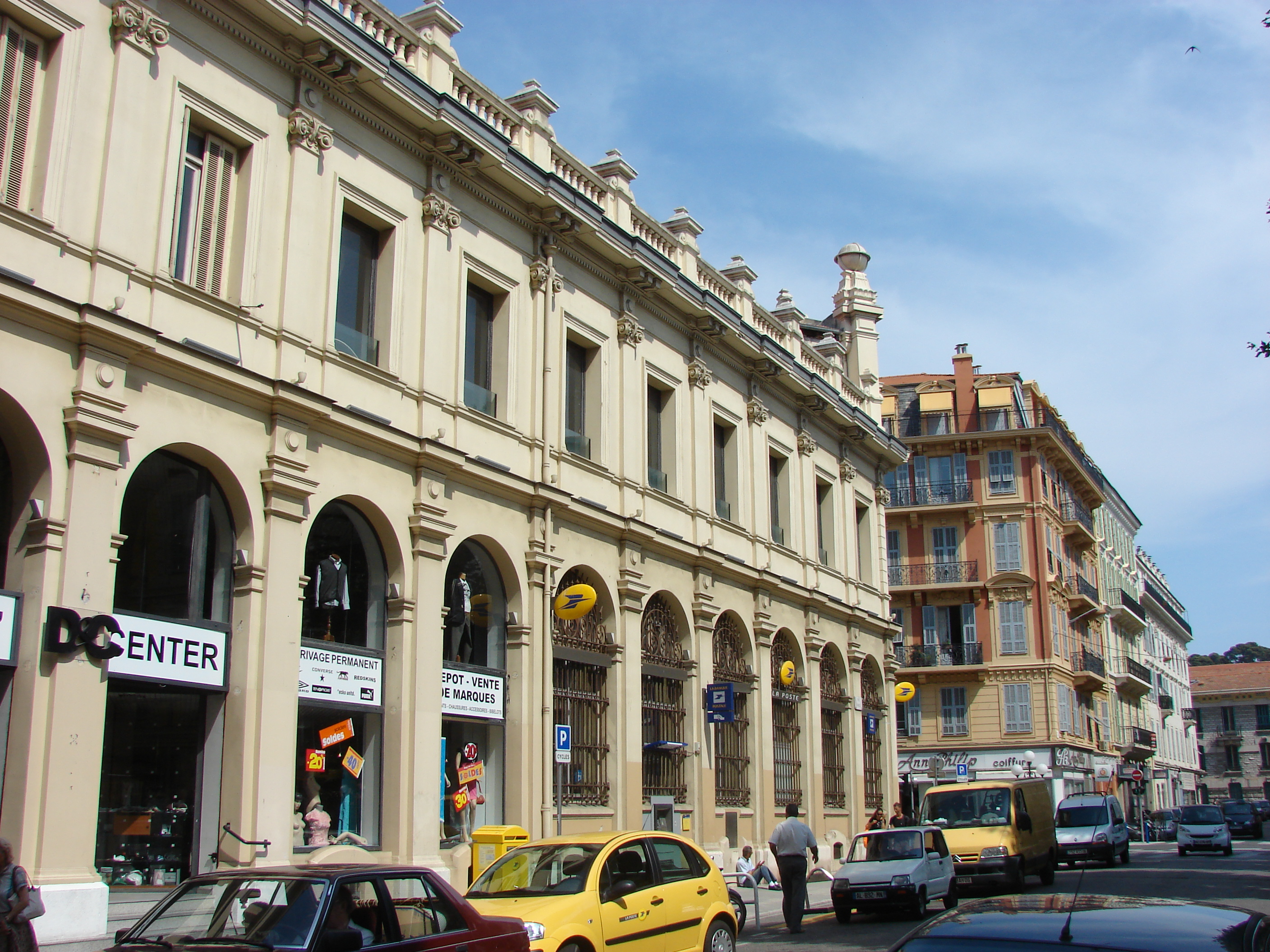 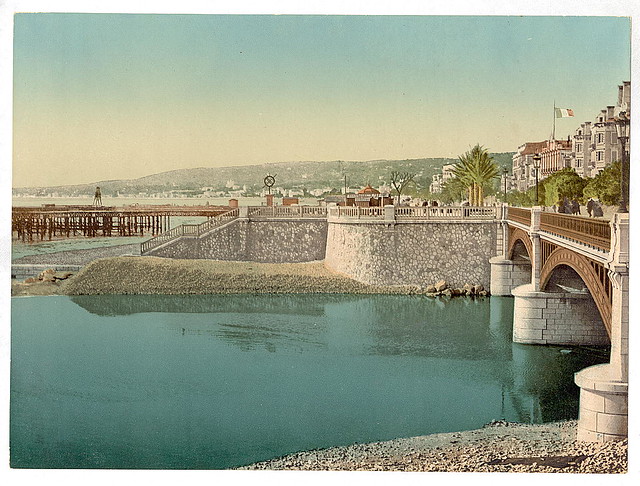 Il y a un vieux...
2
pont
poste
[Speaker Notes: DO NOT DISPLAY. These slides should not be displayed during the exercise, but are animated to reveal the correct answers.

Home learning – the audio for each complete French sentence is accessible upon clicking the button.

Transcript
1. À Nice, il y a une belle plage.
2. Il y a un vieux pont.]
parler
Nice [cont’d]
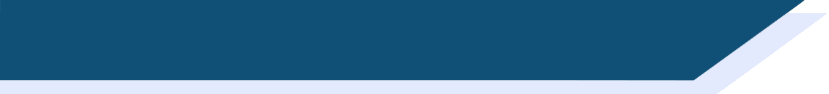 Nice (cont’d)
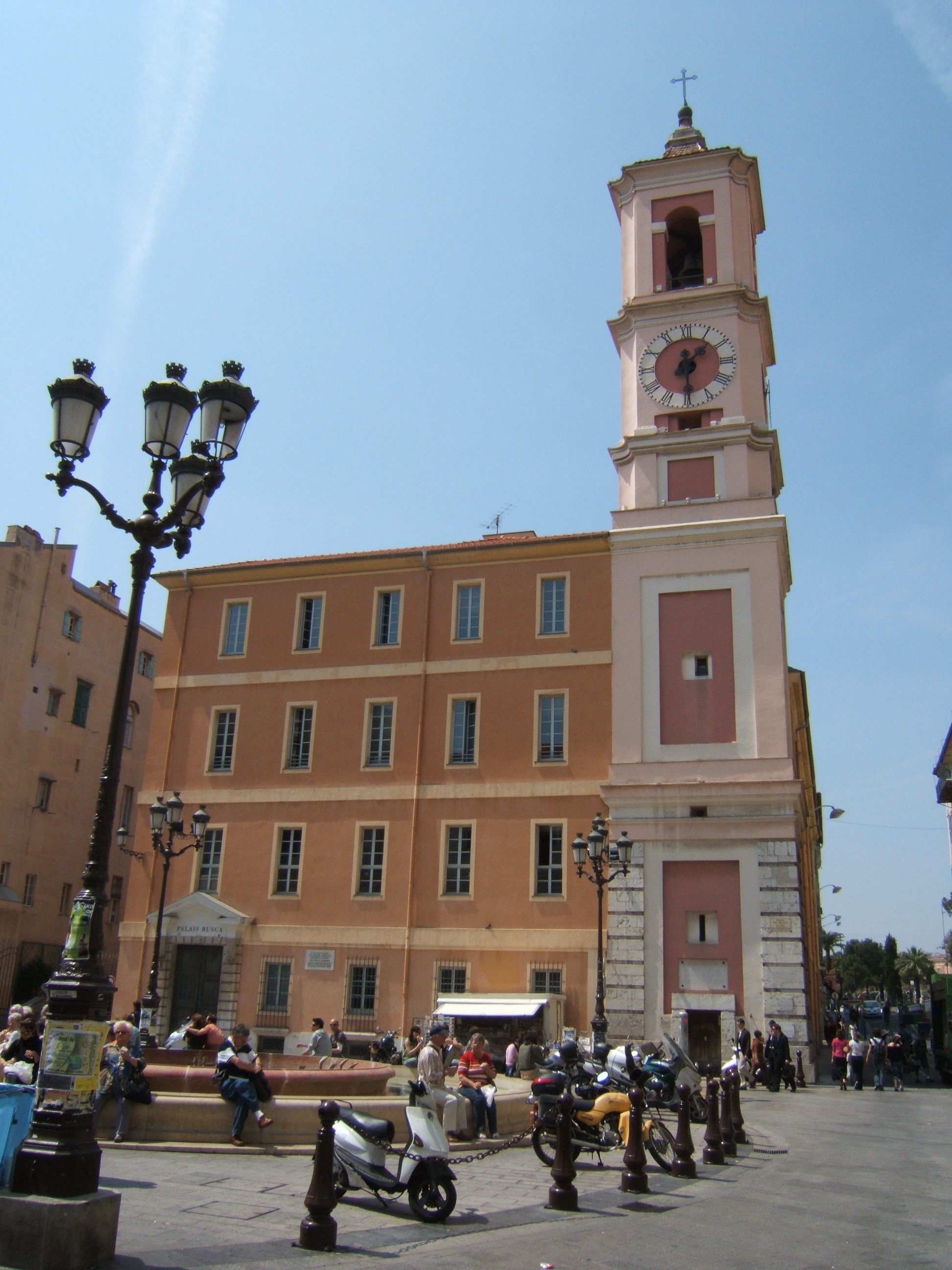 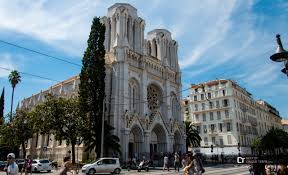 Il y a une vieille...
3
église
bâtiment
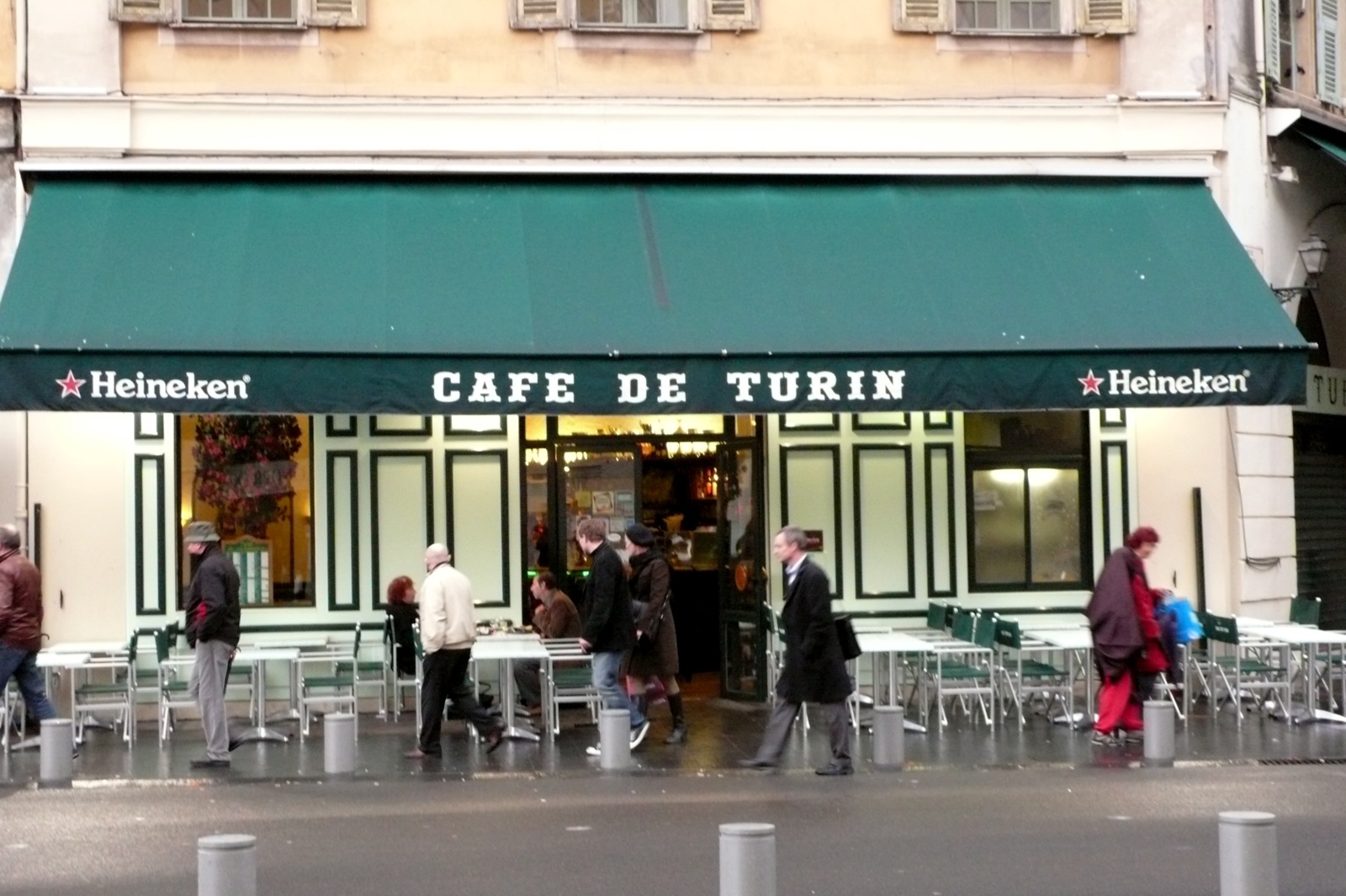 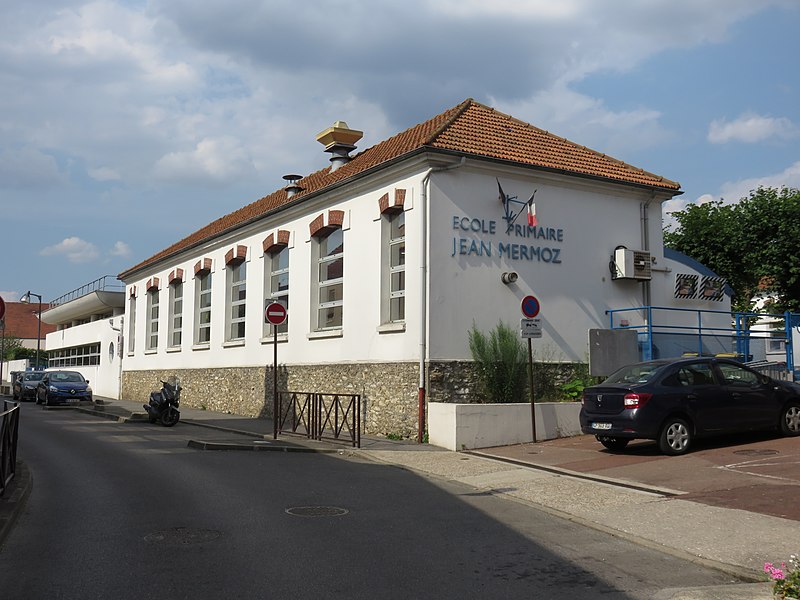 4
Il y a aussi un bon...
café
école
[Speaker Notes: Transcript
3. Il y a une vieille église.
4. Il y a aussi un bon café.]
parler
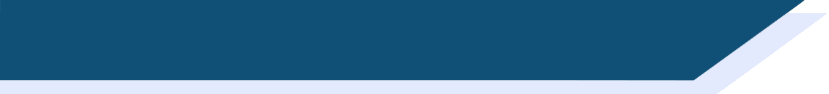 Paris (réponses)
Paris [Réponses]
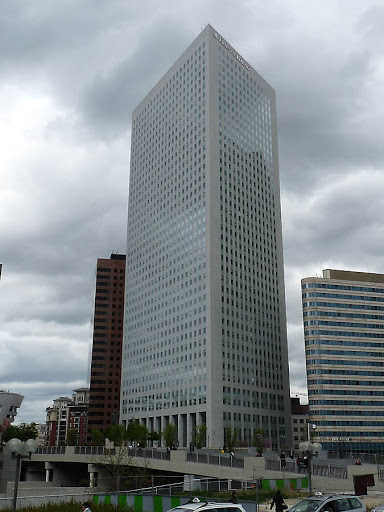 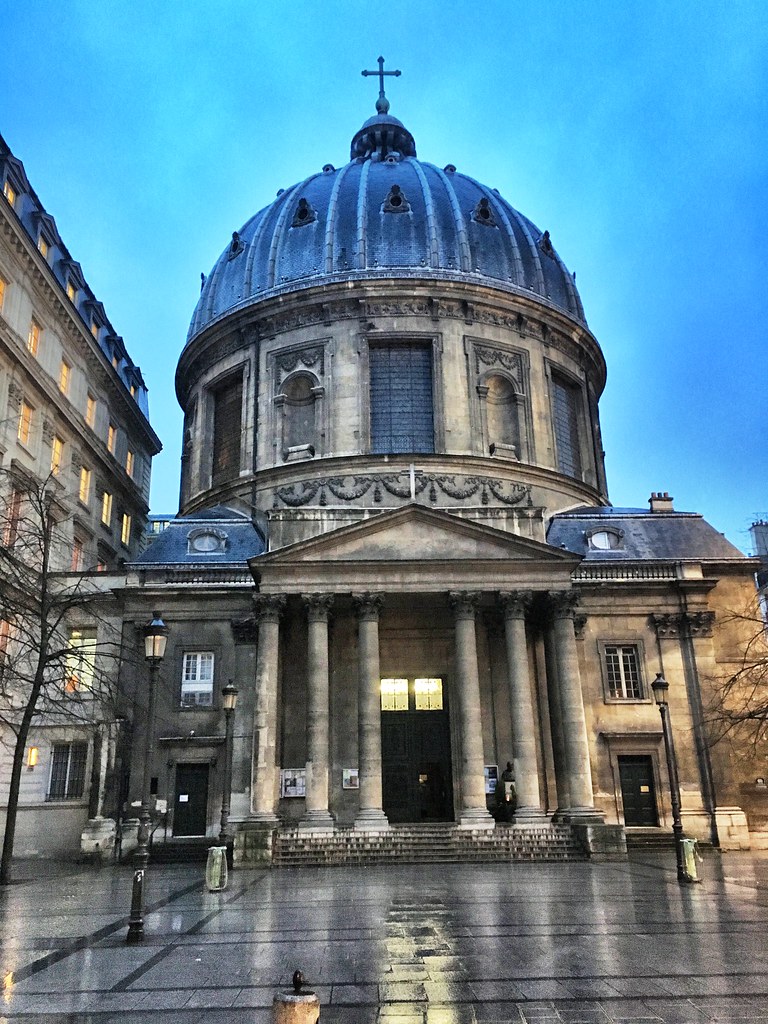 À Paris, il y a un haut...
5
église
bâtiment
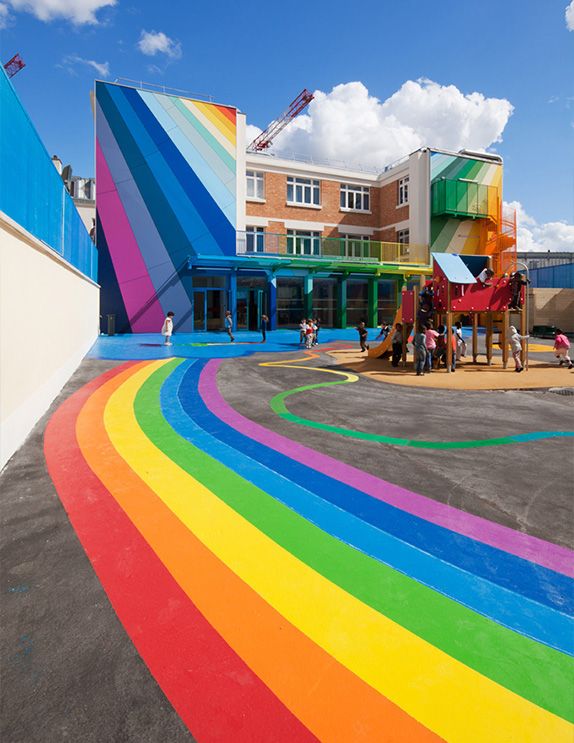 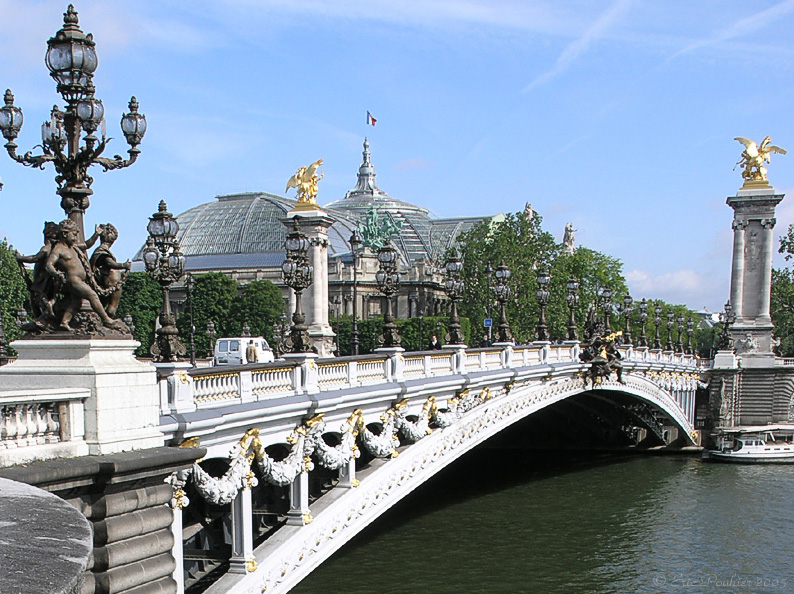 Il y a une nouvelle...
6
pont
école
[Speaker Notes: Transcript
5. À Paris, il y a un haut bâtiment.
6. Il y a une nouvelle école.]
parler
Paris [cont’d]
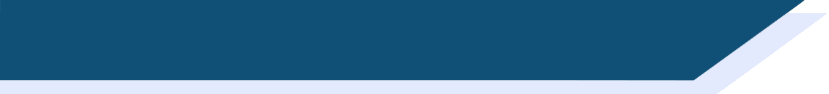 Paris (cont’d)
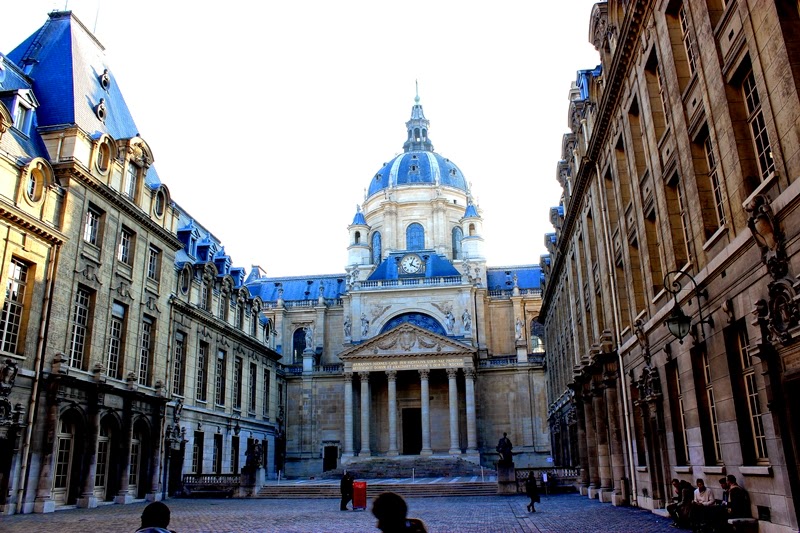 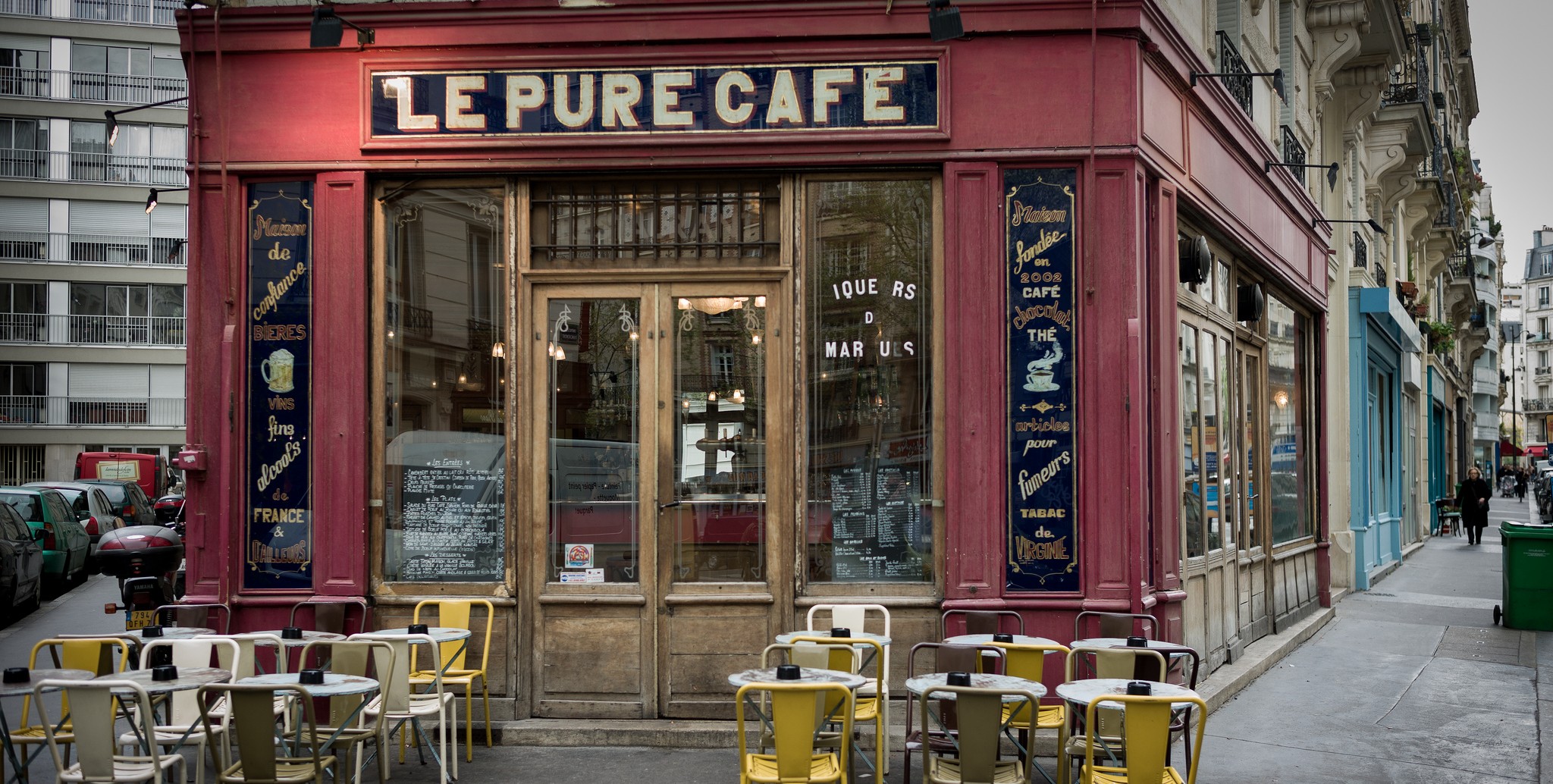 Il y a une vieille...
7
université
café
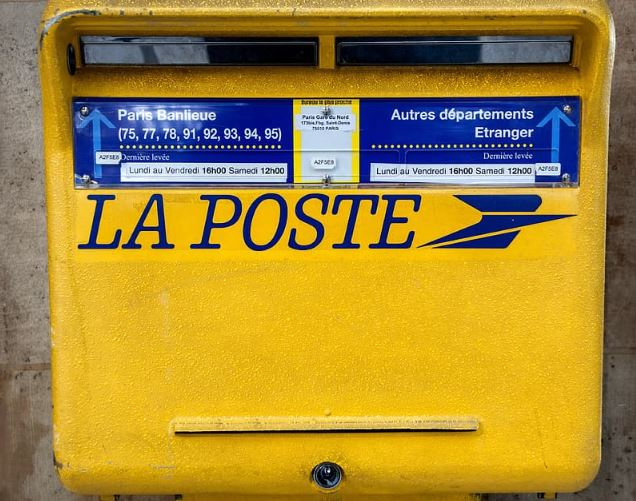 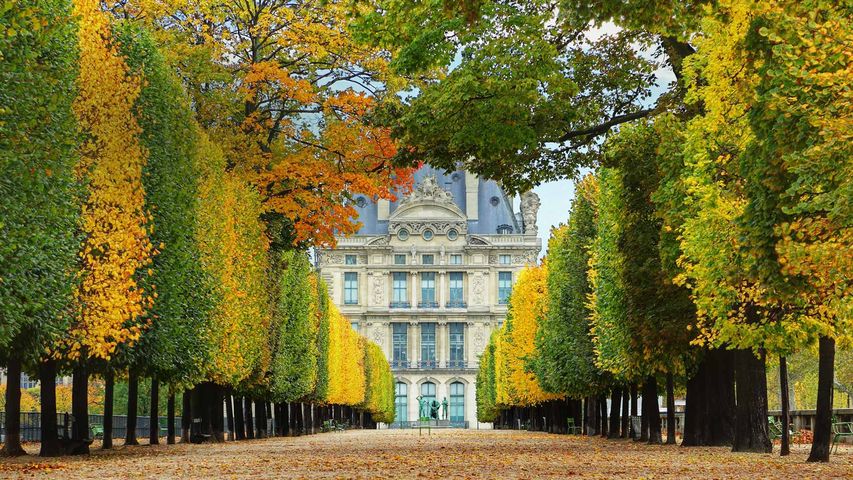 Il y a aussi un beau...
8
poste
jardin
[Speaker Notes: Transcript
7. Il y a une vieille université.
8. Il y a aussi un beau jardin.]
Describing more things and people
Pre-nominal position of certain common adjectives
Irregular feminine forms of adjectives
SSC [ç] and soft ‘c’ [revisited]
Y7 French
Term 3.1 - Week 6 - Lesson 60
Jane Wood / Stephen Owen / Natalie Finlayson
Artwork by: Chloé Motard

Date updated: 09/07/21
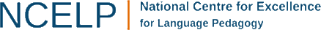 [Speaker Notes: Artwork by Chloé Motard. All additional pictures selected are available under a Creative Commons license, no attribution required.

Learning outcomes (lesson 1):
Consolidation of SSC [ç] and soft [c]
Consolidation of prenominal position of certain common adjectives 
Consolidation of certain common irregular adjectival forms
Word frequency (1 is the most frequent word in French): 
7.3.1.6 (introduce) belle [393], bonne [94], haut [264], nouveau [52], nouvelle [52], vieille [671], vieux [671], bâtiment [1952], église [1782], jardin [2284], pont [1889]
7.3.1.3 (revisit) langue1 [712], maths [3438], matière1 [562], musique [1139], nom1 [171], science [1114], quel [146], quelle [146], que2 [9], combien [800], pourquoi [193], parce que [n/a]
7.2.2.3 (revisit) tuer [591], affaires [170], fils [735], guerre [266], mère [645], père [569], vie [132], naturel [760], naturelle [760], heureux [764], heureuse [764], absolument [1009], contre [121] 
Source: Londsale, D., & Le Bras, Y.  (2009). A Frequency Dictionary of French: Core vocabulary for learners London: Routledge.

The frequency rankings for words that occur in this PowerPoint which have been previously introduced in NCELP resources are given in the NCELP SOW and in the resources that first introduced and formally re-visited those words. 
For any other words that occur incidentally in this PowerPoint, frequency rankings will be provided in the notes field wherever possible.]
Virelangue: c ou ç ?
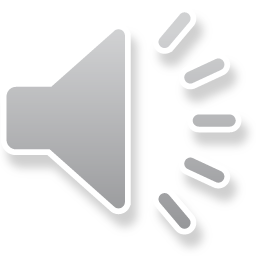 écouter
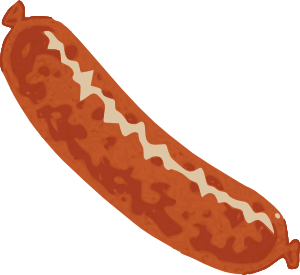 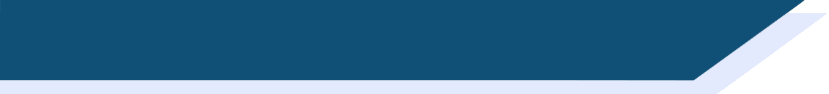 Virelangue: c ou ç ?
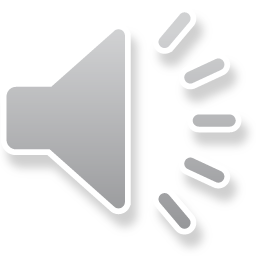 Good day madam sausage-seller,For how much are you selling those six sausages? 
I’m selling them for six sous (pennies)six sous for this one,six sous for that one,six sous for those sausages there.
Bonjour madame la saucissière,combien vendez-vous ces six saucisses-là ?Je les vends six sous,six sous ci ,six sous ça,six sous ces six saucisses-là
[Speaker Notes: Timing: 5 minutes

Aim: Oral recognition and written production of hard [c], soft c and [ç] sounds. 

Procedure:
1. Remind students of spelling rules: the cedilla is only needed to soften ‘c’ before letters ‘a’, ‘o’ and ‘u’, the letter ‘c’ being naturally soft before ‘e’ and ‘i’. 
2. The teacher plays the tongue-twister (there are faster and slower options); students write in the missing letter – [c] or [ç] – in each gap. 
3. The gaps are animated to disappear and reveal the answers.

Transcript
Bonjour madame la saucissière,combien vendez-vous ces six saucisses-là ?Je les vends six sous,six sous ci,six sous ça,six sous ces six saucisses-là.]
écrire
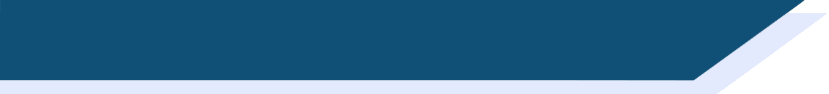 Vocabulaire
10) good (m)			11) good (f)		12) the garden

8) beautiful (f)			9) new (m)

		6) high/tall			7) old (f)

			5) a church	

		3) the bridge			4) new (f)

1) the building			2) old (m)
Vocabulaire
[Speaker Notes: Timing: 8 minutes for 2 slides

Aim: Written and oral production of new vocabulary items

Procedure:
1. Students prepare for the task by writing 1-12 in their books.
2. Starting with the words at the bottom of the screen, students are challenged to write the French for the vocabulary items introduced this week before the blocks cover the English words. If students don’t immediately know the French, they should write down the English word, as the meaning may come to them later during the activity. NB: although bon is a known word which does not feature in this week’s set, it is included here for revision purposes as its feminine form bonne is introduced this week.
3. Check answers on the slide that follows and move on to the oral version of this task on slide 36.]
parler
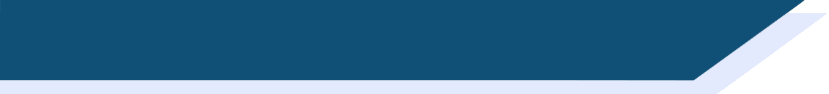 Vocabulaire
10) good (m)			11) good (f)		12) the garden

8) beautiful (f)			9) new (m)

		6) high/tall			7) old (f)

			5) a church	

		3) the bridge			4) new (f)

1) the building			2) old (m)
Vocabulaire
[Speaker Notes: As per instructions on slide 35, but with time available reduced. Students produce words orally.]
parler / écrire
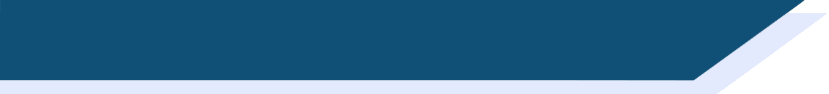 Vocabulaire - réponses
Vocabulaire - réponses
1) le bâtiment 
2) vieux
3) le pont
4) nouvelle
5) une église
6) haut
7) vieille
8) belle
9) nouveau
10) bon
11) bonne
12) le jardin
[Speaker Notes: Answers for the activity on the previous slide.]
Vocabulaire
lire / écrire
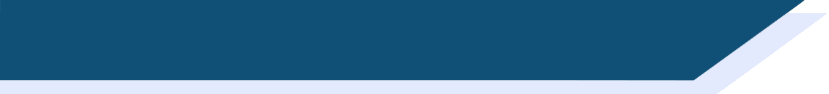 Vocabulaire
3) matière
_
_
1) pourquoi
_
2) maths
_
4) science
5) quel(le)
_
_
7) que
_
6) musique
_
8) langue
p a r c e   q u e
__
__
__
__
__
__
__
__
[Speaker Notes: Timing: 3 minutes

Aim: Written recognition and production of some of the words in this week’s revisited set.

Procedure:
Students fill the gap in the words on screen.
The missing letters (in numerical order) spell another word from the vocabulary set.
Answers revealed on clicks.]
lire / écrire
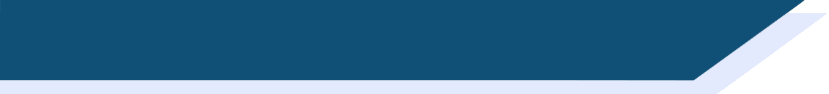 Vocabulaire
?
[Speaker Notes: Timing: 8 minutes

Aim: Written recognition and production of the remaining words in this week’s revisited set. NB: The activity can be adapted to suit the needs of the class by adding or deleting white boxes to cover letters in the words.Procedure:1. Students read the questions and try to complete the crossword. Tell students that if they spell the solutions correctly, another word in the set will appear vertically underneath the arrow.2. Teacher elicits answers by asking the French question. Student(s) volunteer(s) the answer (e.g. les affaires).
3. Teacher repeats the answer, and draws attention to any pronunciation points.4. Teacher asks ‘Comment ça s'écrit?’5. Students in chorus (slowly and steadily) respond to spell out the answer: L-E-S-A-F-F-A-I-R-E-S-. As students spell the word, teacher reveals each letter on a click.]
Adjectives – masculine
grammaire
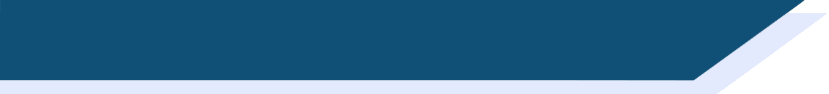 Adjectives - masculine
Vocabulary introduction
Où va l’adjectif ?
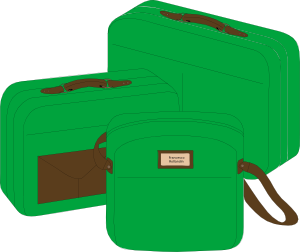 bon
bleu
BAGS
moderne
vert
nouveau
vieux
calme
haut
beau
before
after
[Speaker Notes: Timing: 5 minutes for 2 slides.

Aim: Consolidation of the adjective placement rules learned last lesson, first with the masculine form of the adjectives, then with the feminine form.

Procedure:
Students can volunteer answers in any order.  
Words are triggered.  
Click the word and it flies to before/after.]
Adjectives – feminine
grammaire
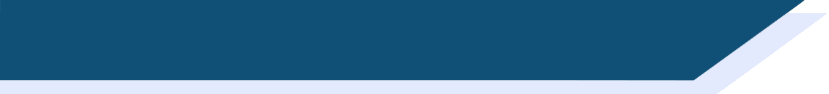 Adjectives - feminine
Vocabulary introduction
Où va l’adjectif ?
moderne
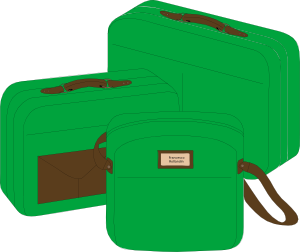 vieille
BAGS
bonne
verte
bleue
belle
haute
calme
nouvelle
before
after
Où est l’adjectif ? [1/10]
lire
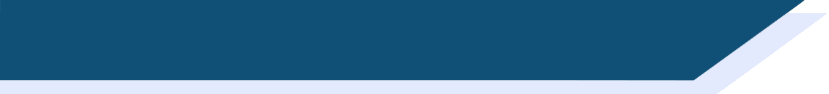 Où est l’adjectif ? [1/10]
C’est la position A ou B pour l’adjectif?
une
vieille
église
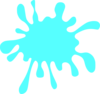 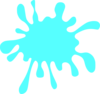 A
B
[vieille]
[Speaker Notes: Timing: 6 minutes for 10 slides.

Aim: Written recognition of adjectives and associated placement rules.

Procedure:
Students identify position in which the adjective would appear in the phrase.
Teacher elicits answer by asking ‘A ou B’ ?
Answer revealed on click]
Où est l’adjectif ? [2/10]
lire
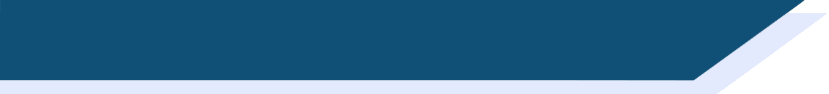 Où est l’adjectif ? [2/10]
C’est la position A ou B pour l’adjectif?
modern
ordinateur
un
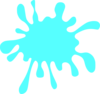 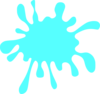 A
B
[modern]
Où est l’adjectif ? [3/10]
lire
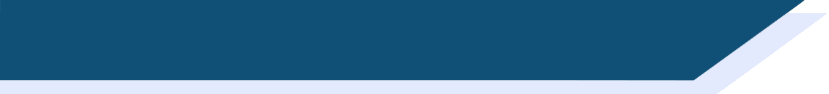 Où est l’adjectif ? [3/10]
C’est la position A ou B pour l’adjectif?
vélo
un
beau
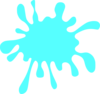 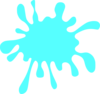 A
B
[beau]
Où est l’adjectif ? [4/10]
lire
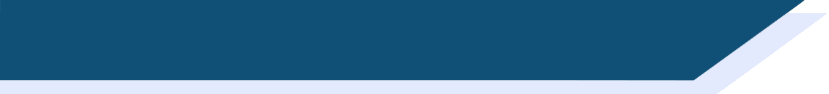 Où est l’adjectif ? [4/10]
C’est la position A ou B pour l’adjectif?
une
voiture
nouvelle
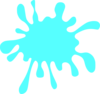 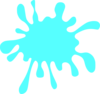 A
B
[nouvelle]
Où est l’adjectif ? [5/10]
lire
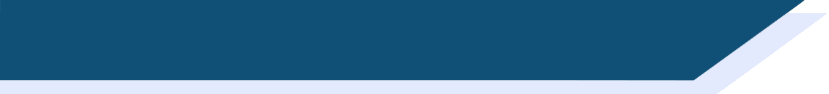 Où est l’adjectif ? [5/10]
C’est la position A ou B pour l’adjectif?
cher
un
hôtel
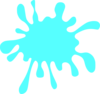 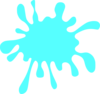 A
B
[cher]
Où est l’adjectif ? [6/10]
lire
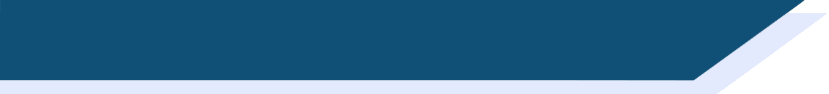 Où est l’adjectif ? [6/10]
C’est la position A ou B pour l’adjectif?
un
magasin
nouveau
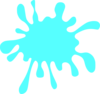 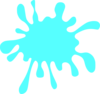 A
B
[nouveau]
Où est l’adjectif ? [7/10]
lire
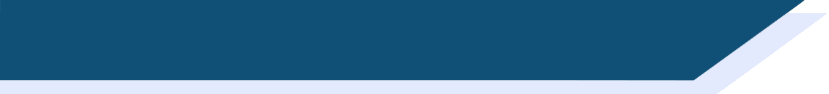 Où est l’adjectif ? [7/10]
C’est la position A ou B pour l’adjectif?
un
café
vieux
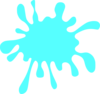 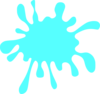 A
B
[vieux]
Où est l’adjectif ? [8/10]
lire
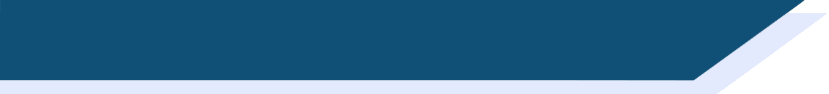 Où est l’adjectif ? [8/10]
C’est la position A ou B pour l’adjectif?
un
bâtiment
haut
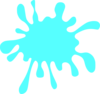 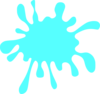 A
B
[haut]
Où est l’adjectif ? [9/10]
lire
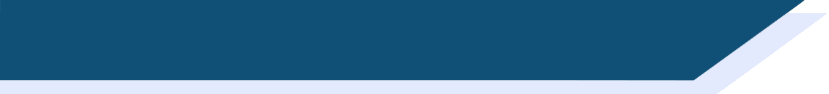 Où est l’adjectif ? [9/10]
C’est la position A ou B pour l’adjectif?
une
matière
facile
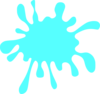 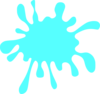 A
B
[facile]
Où est l’adjectif ? [10/10]
lire
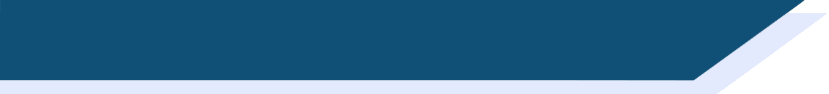 Où est l’adjectif ? [10/10]
C’est la position A ou B pour l’adjectif?
une
belle
langue
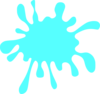 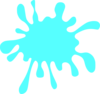 A
B
[belle]
écouter
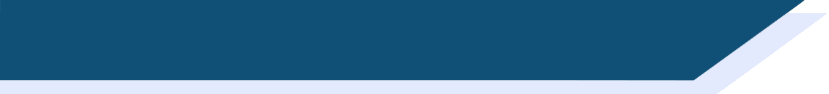 Dans un café à Nice
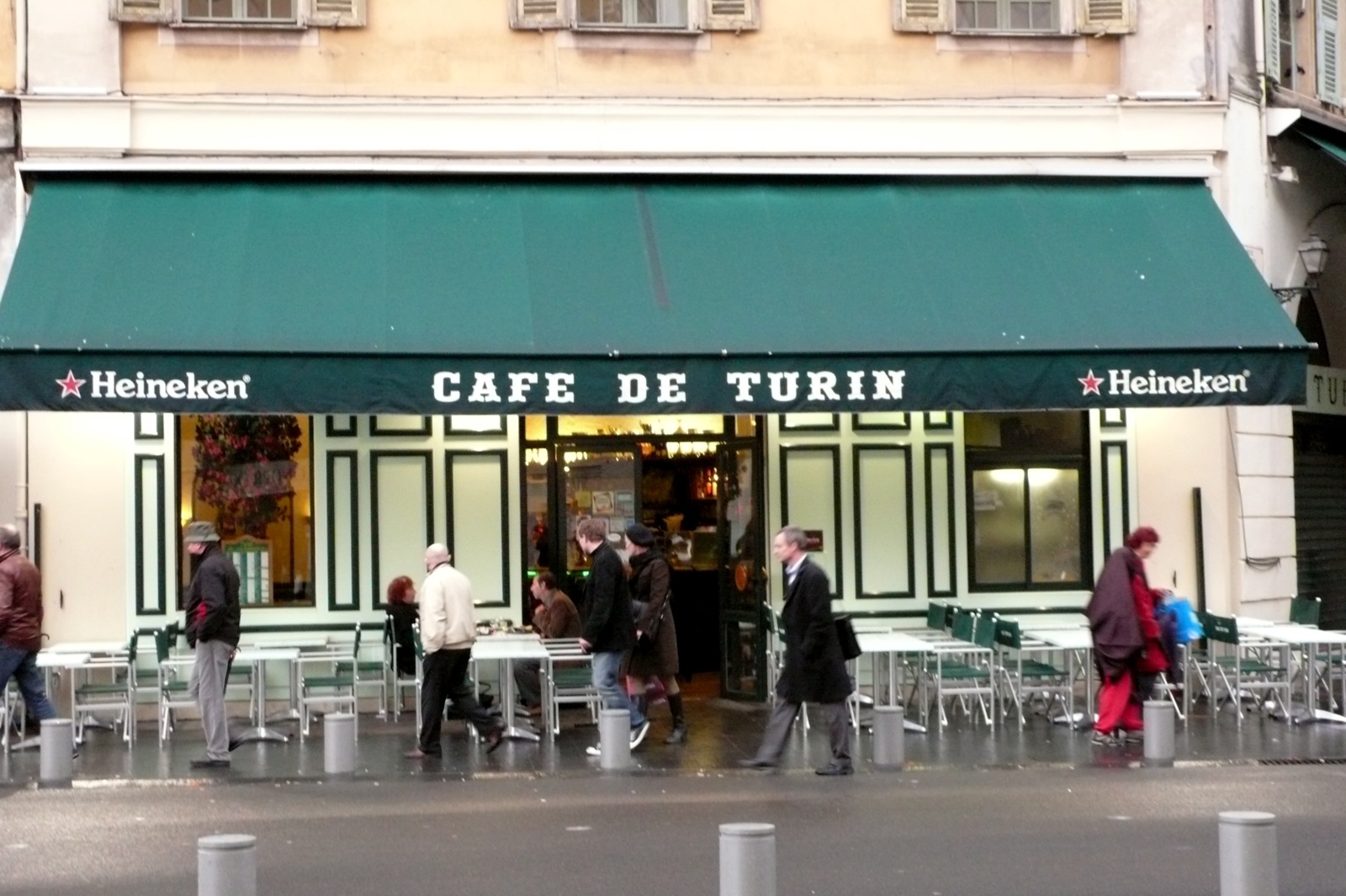 Dans un café à Nice
Écoute la conversation. C’est quel adjectif?
Circle your choice in the box.
6
1
2
7
3
8
4
9
10
5
[Speaker Notes: Timing: 5 minutes for 3 slides.

Aim: Aural recognition of word order patterns and connecting these with meaning.

Procedure:
1. Students write 1-10.
2. Click on a number to hear a sentence with the adjective obscured (wither before or after the noun).
3. Using their knowledge of adjective placement rules, students decide which adjective completes the sentence.
4. Answers appear on clicks. The full audio, with adjectives included, appears on the next slide.
5. Students listen to the full audio and take notes. They summarise the dialogue in English. A transcription and suggested translation can be found on slide 54.

Transcript
1) Où est la [petite] église ?
2) C’est derrière le [nouveau] pont.
3) Ce bâtiment-là, c’est un bâtiment [intéressant] ?
4) Non, c’est un [petit] magasin.
5) Tu as une voiture [bleue] ? 
6) Ben, non, j’ai un [vieux] vélo. 
7) Le français, c’est une [vieille] langue.
8) Oui, et c’est une [belle] langue aussi !
9) Ça, c’est un [bon] livre?
10) Oui, et c’est un livre [moderne].]
Réponses
écouter
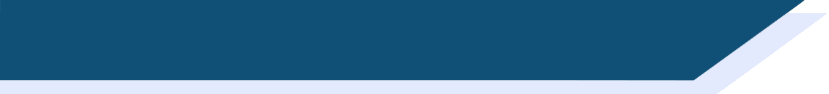 Dans un café à Nice
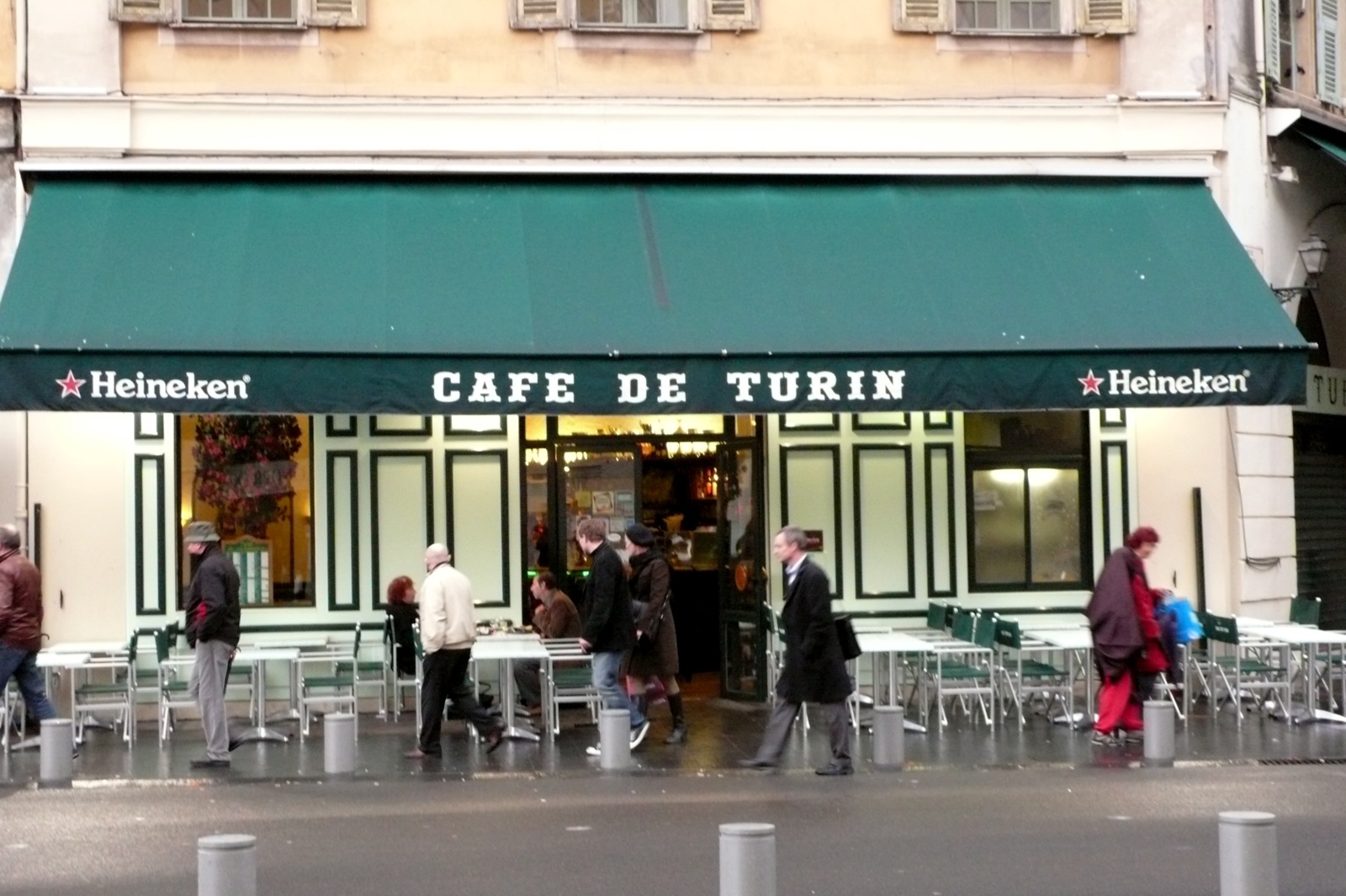 Réponses
6
1
2
7
3
8
4
9
10
5
[Speaker Notes: Answers to the listening activity on slide 52. The full audio, with adjectives included, plays on number clicks.

Transcript
1) Où est la petite église ?
2) C’est derrière le nouveau pont.
3) Ce bâtiment-là, c’est un bâtiment intéressant ?
4) Non, c’est un petit magasin.
5) Tu as une voiture bleu ? 
6) Ben, non, j’ai un vieux vélo. 
7) Le français, c’est une vieille langue.
8) Oui, et c’est une belle langue aussi !
9) Ça, c’est un bon livre?
10) Oui, et c’est un livre moderne.]
Quel adjectif ?
Attention!
Which adjectives have a different position in English?
écouter
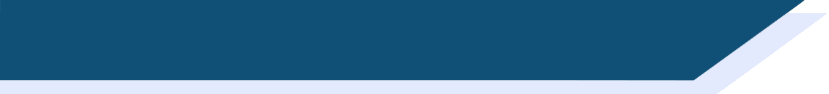 Quel adjectif ?
Où est la petite église ?			Where is the little church?
- C’est derrière le nouveau pont.		It’s behind the new bridge.

C’est un bâtiment intéressant ?		Is it an interesting an building?
- Non, c’est un petit magasin.		No, it’s a little shop.

Tu as une voiture bleue ?			Do you have a blue car?
- Ben, non, j’ai un vieux vélo.		Er … no, I have an old bike.

C’est un bon livre ?				Is it a good book?
- Oui, et c’est un livre moderne.		Yes, it’s a modern book.

Le français, c’est une vieille langue.	French is an old language.
- Oui, et c’est une belle langue aussi !	Yes, and it’s a beautiful language too!
1
2
3
4
5
[Speaker Notes: Transcription and suggested translation of the text used in the activity on the previous slides. Suggested translations for each section appear on clicks.

Draw attention to the use of ben. Explain that this is a common filler word in French.]
Parlez en français!
écouter / parler
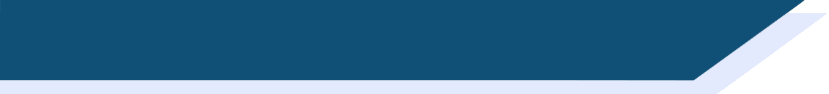 Parlez en français !
Écoute ton/ta partenaire. Coche la description correcte ou écris la description en anglais.

Use the correct form of the adjective in French (masculine/feminine) in the correct position (before/after the noun).

e.g.  C’est une matière facile.
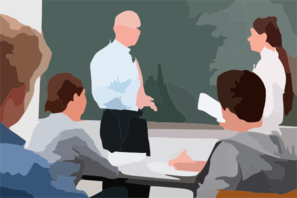 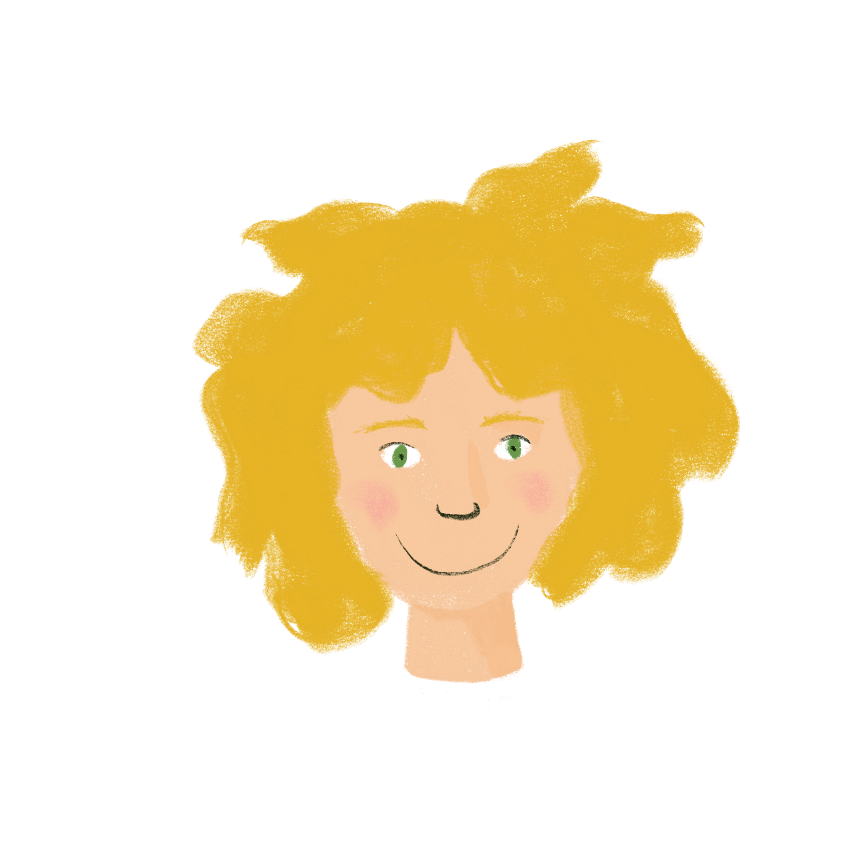 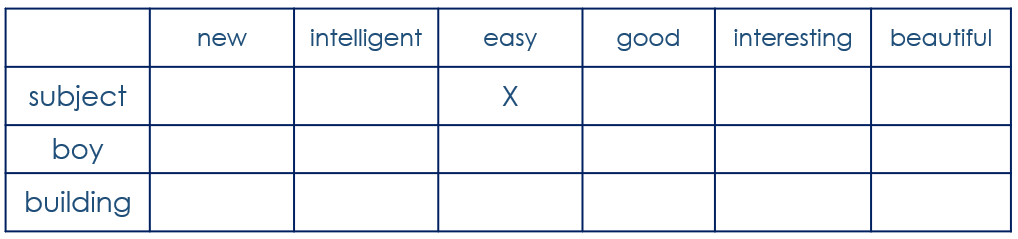 [easy subject]
[Speaker Notes: Timing: 10 minutes for 6 slides

Aim: Oral and written production of sentences containing pre- and post-nominal adjectives in masculine and feminine forms.

Procedure:
1. Print and distribute the role cards and answer grids, available as a separate document on the NCELP Resource Portal. NB: The more challenging version removes the noun and adjective prompts from the answer grid.
2. Use this slide to model the speaking task.
3. Explain that students will take turns to describe what is in each box on their role card. The listening students ticks (or sketches/describes in words, if using the more challenging version) what they imagine the box to contain on their response sheet.
4. Peer-correction by comparing answer sheets.
5. Students use the notes they have taken to write full sentences about what appears on their partners’ cards. Suggested answers are displayed on the following slides.

N.B. in this task it has been impossible to make the grammar, in terms of the position of the adjective, task-essential (i.e. students can put the adjective before or after the noun and meanings will still be successfully conveyed). Teachers should circulate and listen in, offering feedback to prompt students to correct their adjectival placement as necessary.

Word frequency of cognates used in task instructions (1 is the most frequent word in French): description [2779], correct [2617]
Source: Londsale, D., & Le Bras, Y.  (2009). A Frequency Dictionary of French: Core vocabulary for learners London: Routledge.]
parler
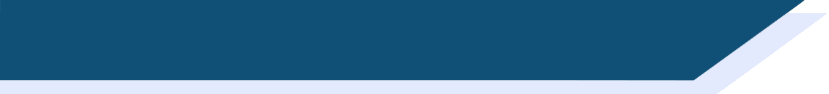 Parlez en français ! (A)
A
Parlez en français!
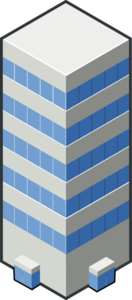 3
1
2
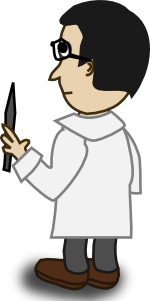 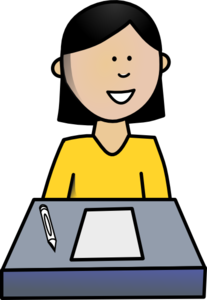 Hahaha
[new building]
[intelligent girl]
[funny teacher]
[good question]
5
6
4
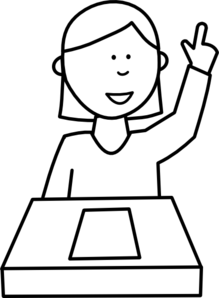 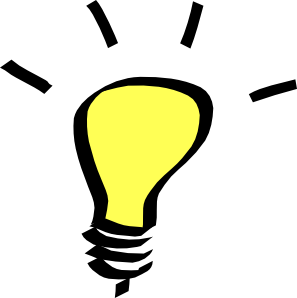 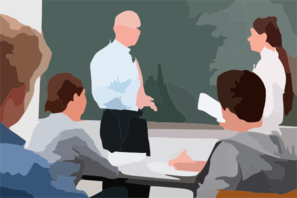 [beautiful idea]
[interesting subject]
[Speaker Notes: DO NOT DISPLAY. There is a student worksheet for this activity, which can be downloaded from the NCELP Resource Portal and printed out.

Home learning – the audio for each complete French sentence is accessible upon clicking the button.

Transcript
1. C’est un nouveau bâtiment.
2. C’est une fille intelligente.
3. C’est un professeur drôle.
4. C’est une belle idée.
5. C’est une matière intéressante.
6. C’est une bonne question.]
parler
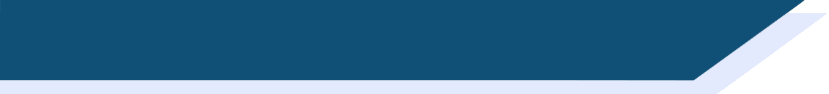 Parlez en français ! (B)
B
Parlez en français!
2
3
1
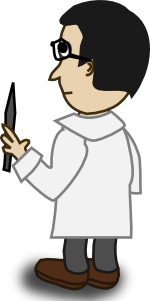 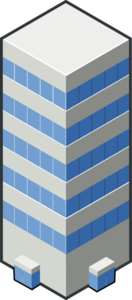 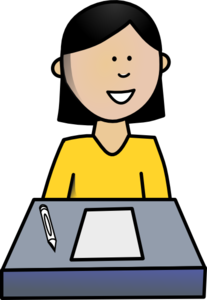 [beautiful building]
[new girl]
[interesting teacher]
[funny question]
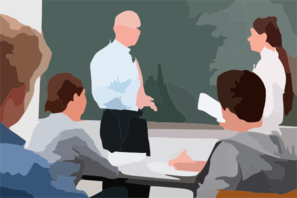 6
4
5
Hahaha
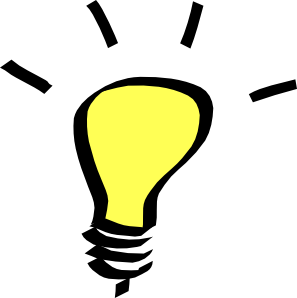 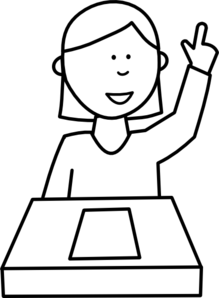 [intelligent idea]
[good subject]
[Speaker Notes: DO NOT DISPLAY.  There is a student worksheet for this activity, which can be downloaded from the NCELP Resource Portal and printed out.

Students have to describe what is in each box – their partner has to specify what they say, on one of the response sheets which follows. This is Partner B’s card. Two answer grids – an easier and a more difficult one – follow on the next two sides.

Home learning – the audio for each complete French sentence is accessible upon clicking the button.

Transcript
1. C’est un beau bâtiment.
2. C’est une nouvelle fille.
3. C’est un professeur intéressant.
4. C’est une idée intelligente.
5. C’est une bonne matière.
6. C’est une question drôle.]
écrire
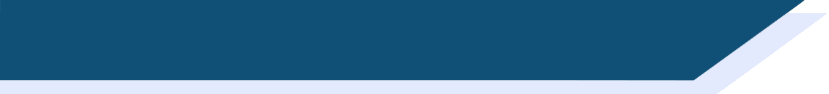 Partenaire A
Remember!
- position
- agreement
Utilise les cartes. Écris les 6 phrases.
C’est un nouveau bâtiment.
1
C’est une fille intelligente.
2
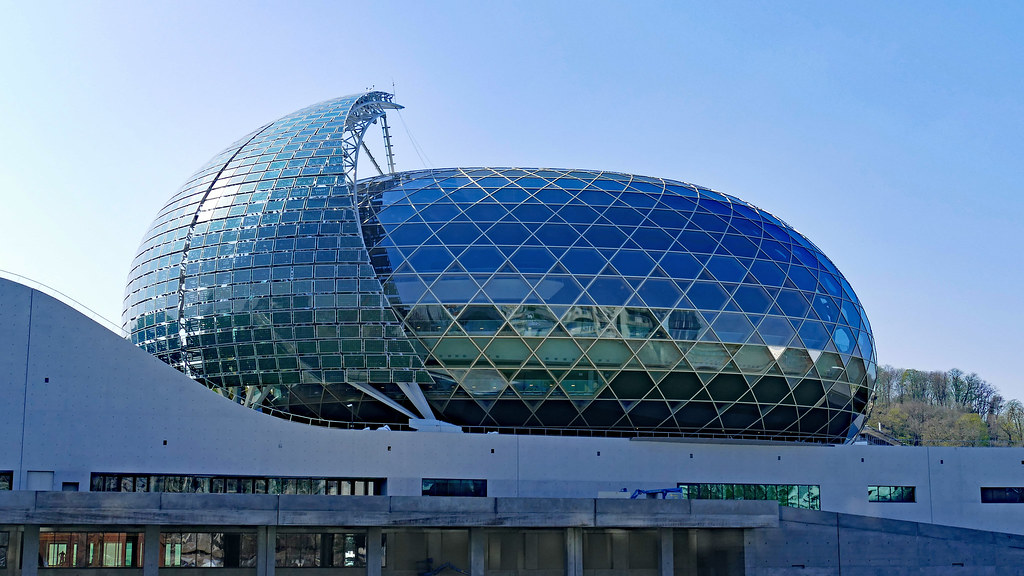 3
C’est un professeur drôle.
C’est une belle idée.
4
C’est une matière intéressante.
5
La Seine Musicale, Paris.
C’est une bonne question.
6
[Speaker Notes: Writing exercise with animated answers – Partner A.]
écrire
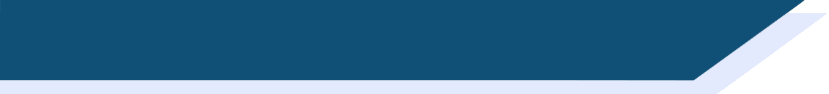 Partenaire B
Remember!
- position
- agreement
Utilise les cartes. Écris les 6 phrases.
C’est un beau bâtiment.
1
C’est une nouvelle fille.
2
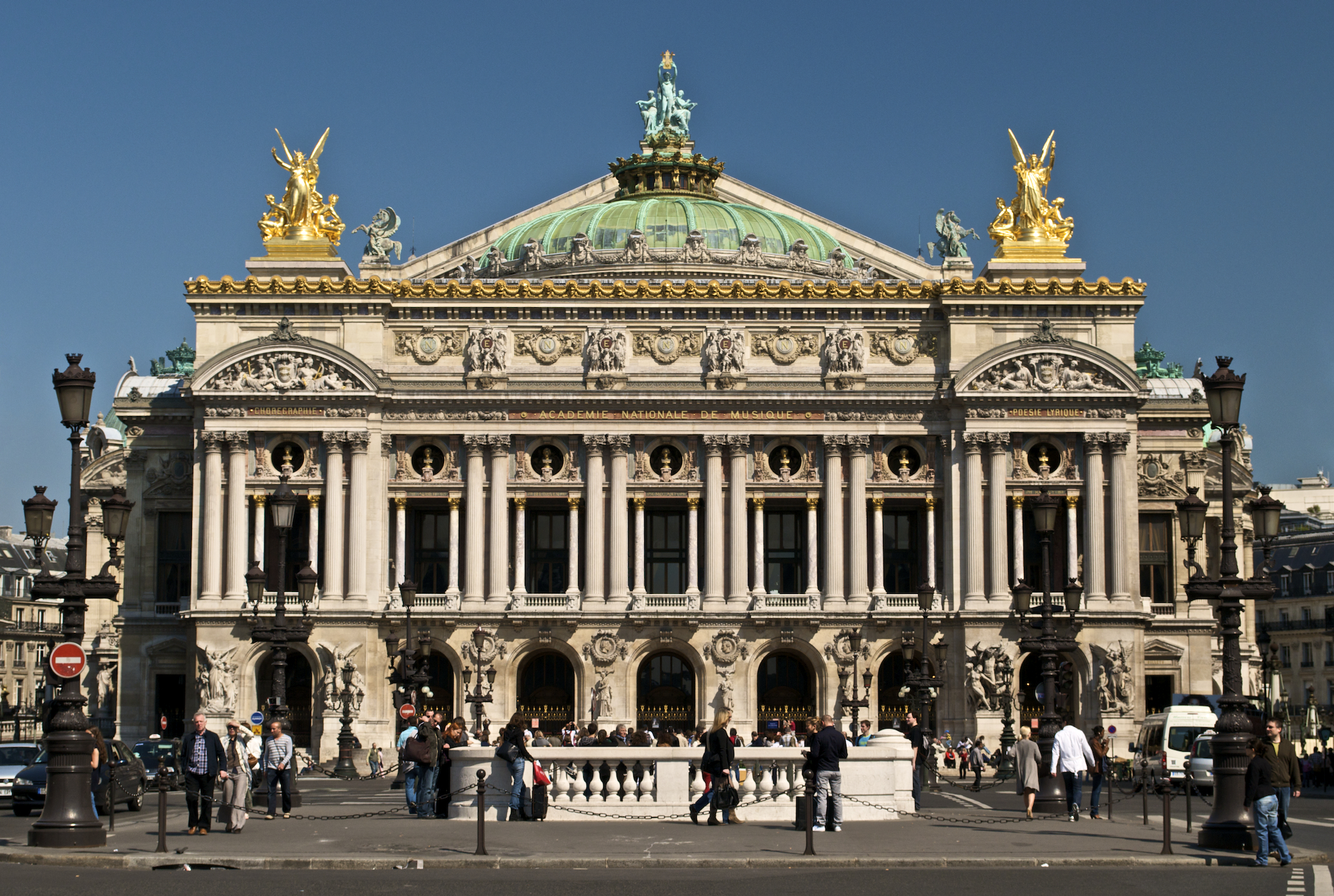 3
C’est un professeur intéressant.
C’est une idée intelligente.
4
C’est une bonne matière.
5
Palais Garnier, Paris.
C’est une question drôle.
6
[Speaker Notes: Writing exercise with animated answers – Partner B.]
Écris en français !
écrire
Écris en français !
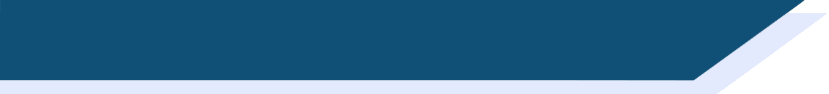 Write some sentences contrasting your town/village with your ideal town/village. You could start as follows:

Dans mon village (idéal)  / ma ville (idéale), il y a ...
Use the vocabulary from this sequence, and the dictionary to look up other places to mention.
Make longer sentences using these conjunctions (linking words):

et	and		comme	like
mais	but		aussi		also
ou	or
[Speaker Notes: OPTIONAL EXTRA (could be set for homework)

Timing: 10 minutes

Aim: Free written production exercises bringing together all new vocabulary and grammar structures covered this week.

Procedure:
Students are now challenged to write some sentences of their own, contrasting their town/village with their ideal town/village (note that the conditional tense is not introduced at this stage), following the model of the sentences in this resource sequence.

Word frequency of cognates used in task instructions (1 is the most frequent word in French): idéal [1429]
Source: Londsale, D., & Le Bras, Y.  (2009). A Frequency Dictionary of French: Core vocabulary for learners London: Routledge.]
Gaming Grammar
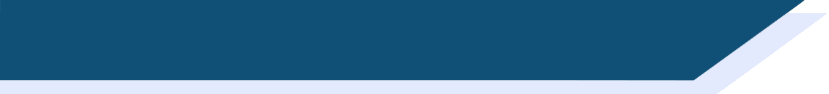 Gaming Grammar
Relevant mini game(s): 
Verbs (present): 1st person singular/plural (Verb agreement (present))
Verbs (present): 2nd person singular/plural (Verb agreement (present))
Verbs (present): 3rd person singular/plural (Verb agreement (present))
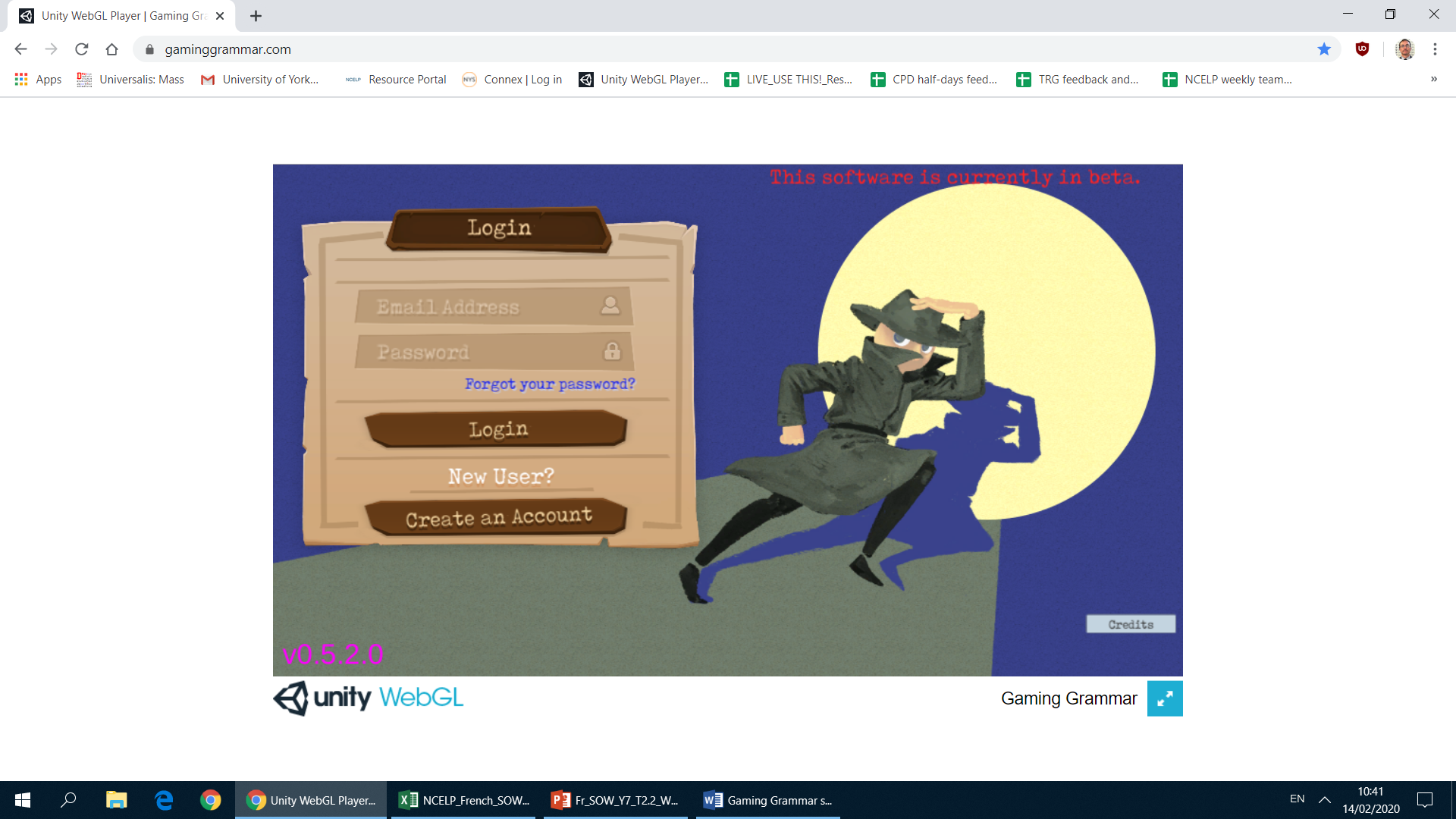 [Speaker Notes: This slide links to Gaming Grammar login screen. The appropriate mission can then be selected from the menu page.
Students will progress through the game at their own rate; teachers should use the teacher interface to check progress. This will help to inform future lesson planning.]
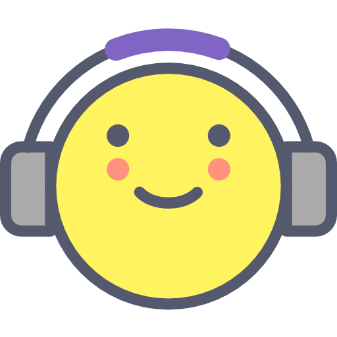 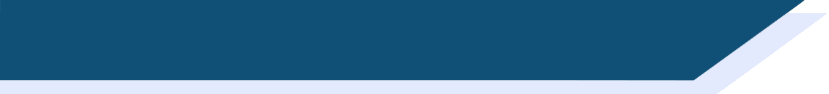 Devoirs
Click below to revise all vocabulary learned in Year 7 so far!
Year 7 Term 1, 2 and 3.1 Vocabulary Revision Mashup
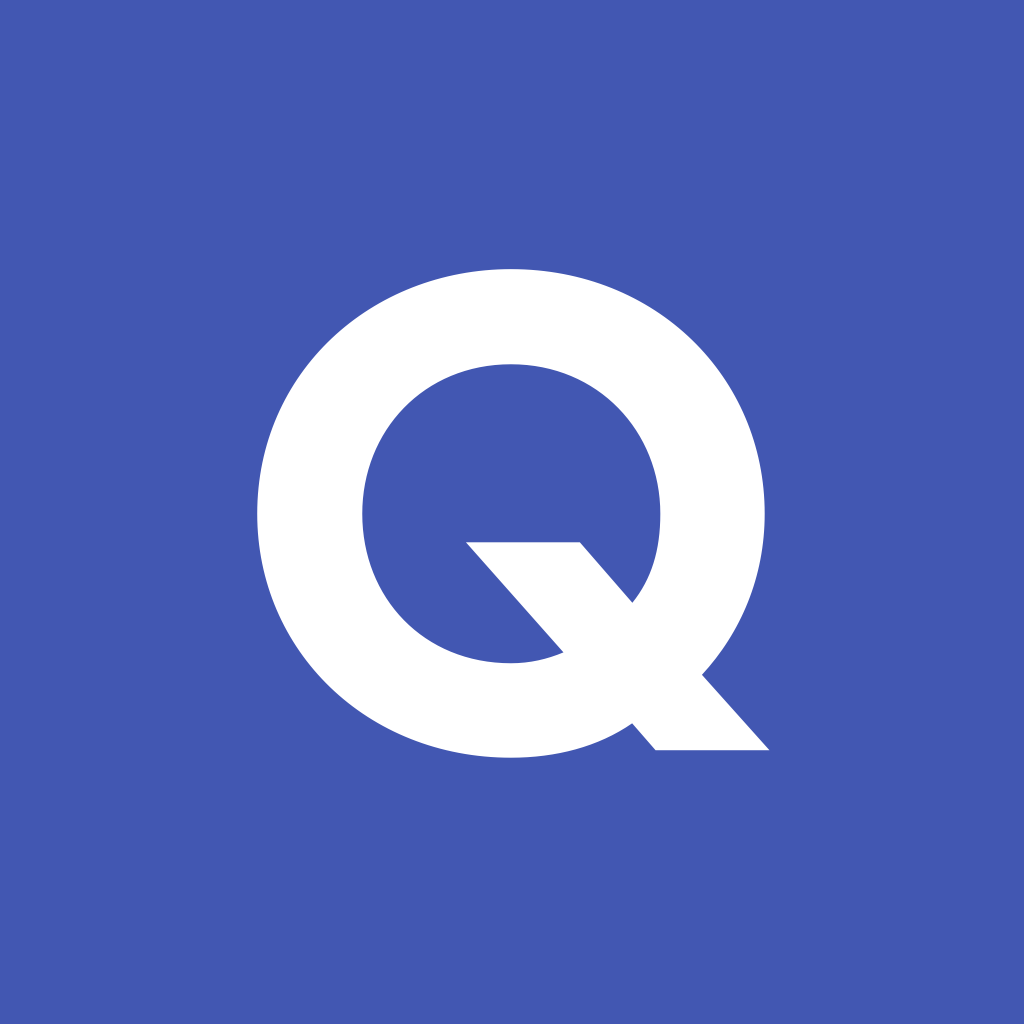